Everything you need to know about gene editing…in 25 minutes or less!
John B. Cole
USDA, Agricultural Research Service
Henry A. Wallace Beltsville Agricultural Research Center
Animal Genomics and Improvement Laboratory
Beltsville, MD 20705-2350
Gene editing is a hot topic!
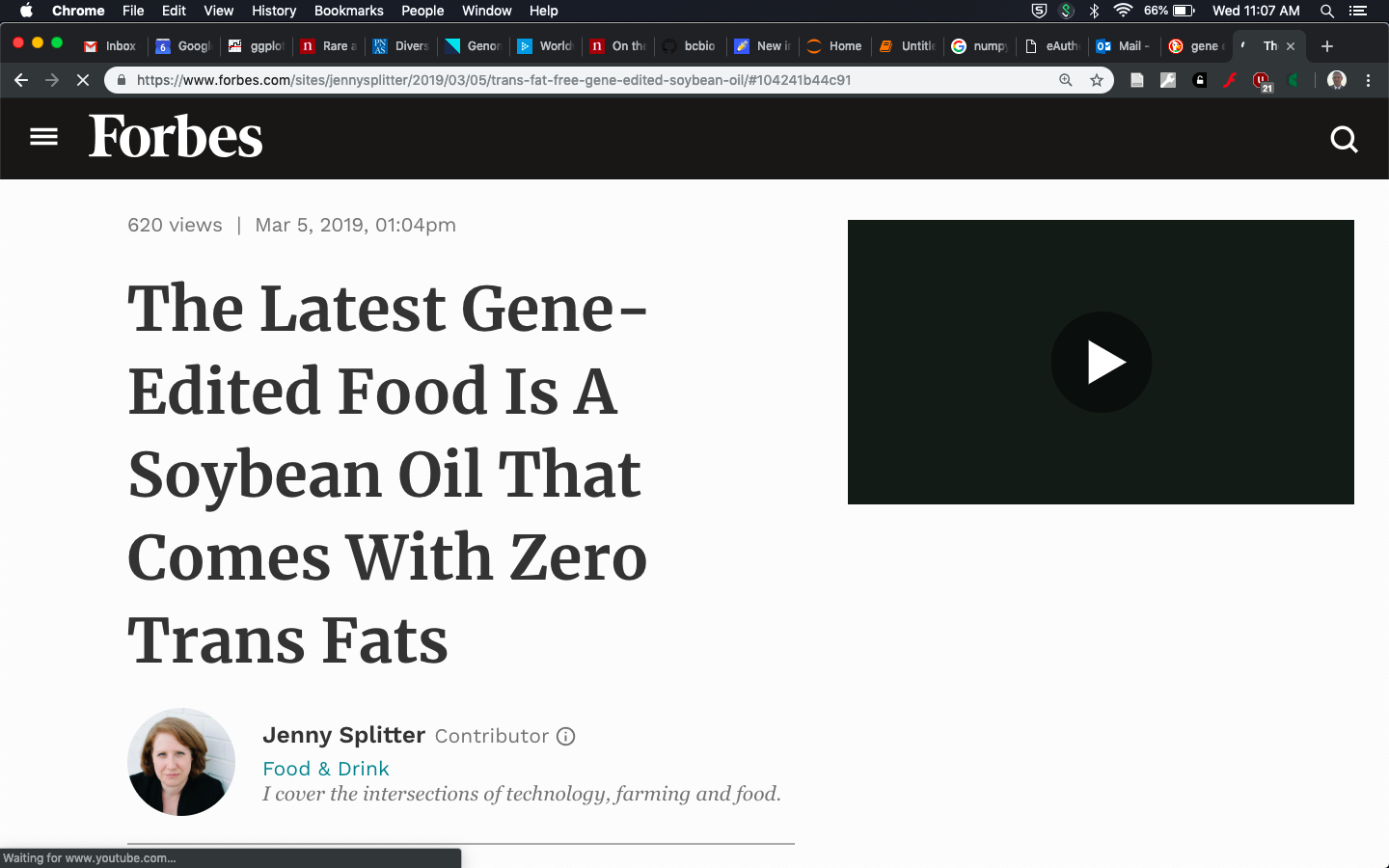 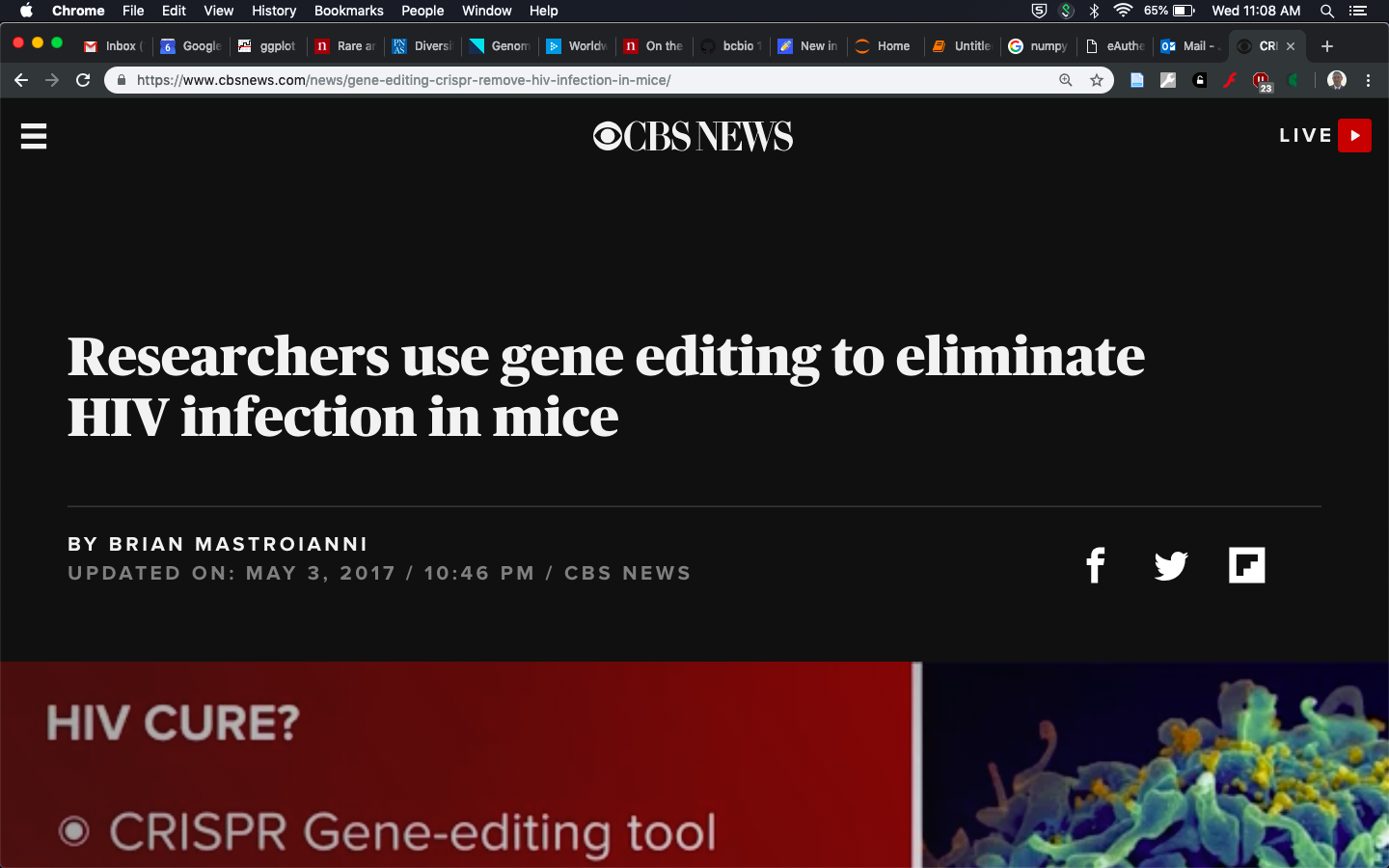 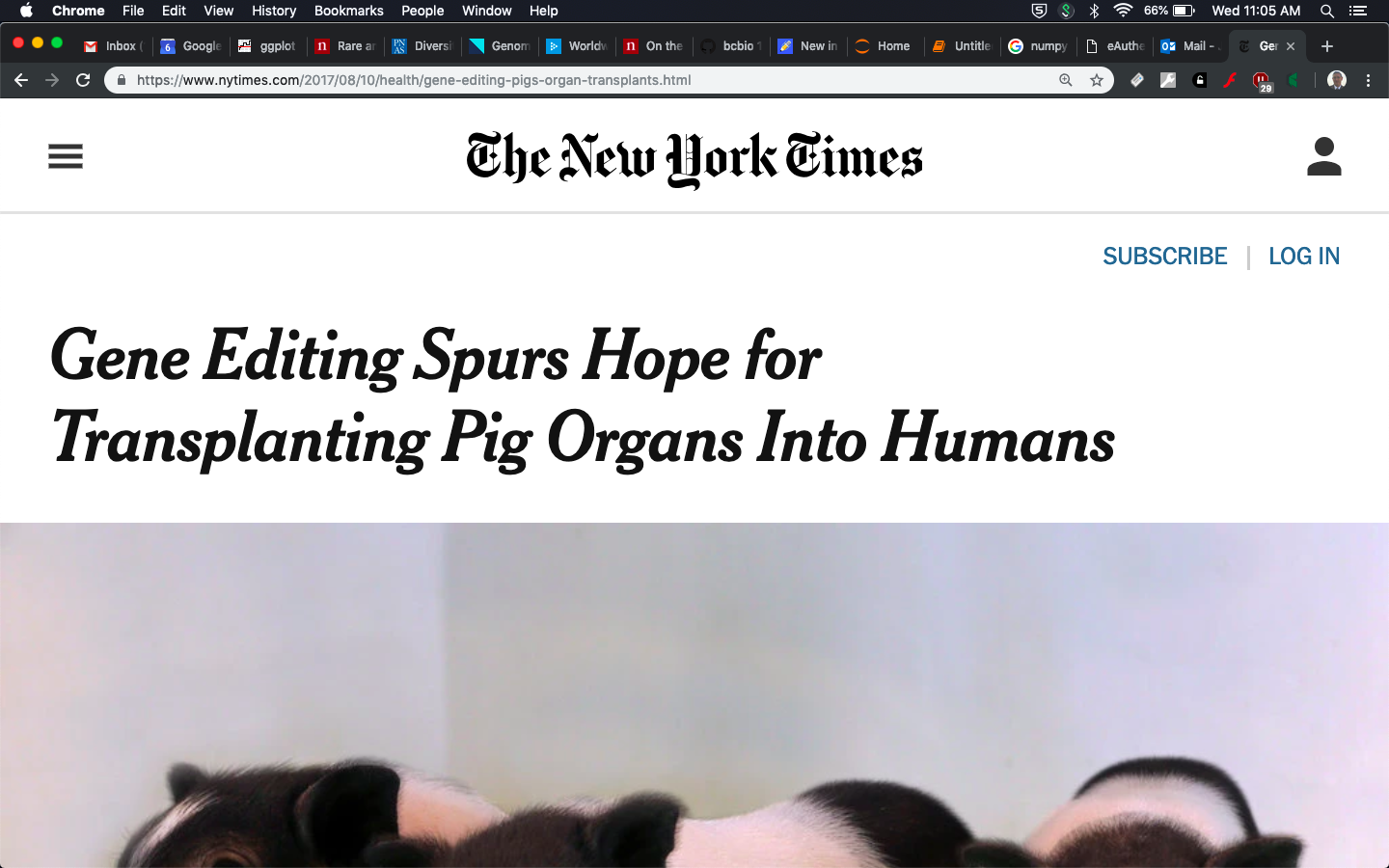 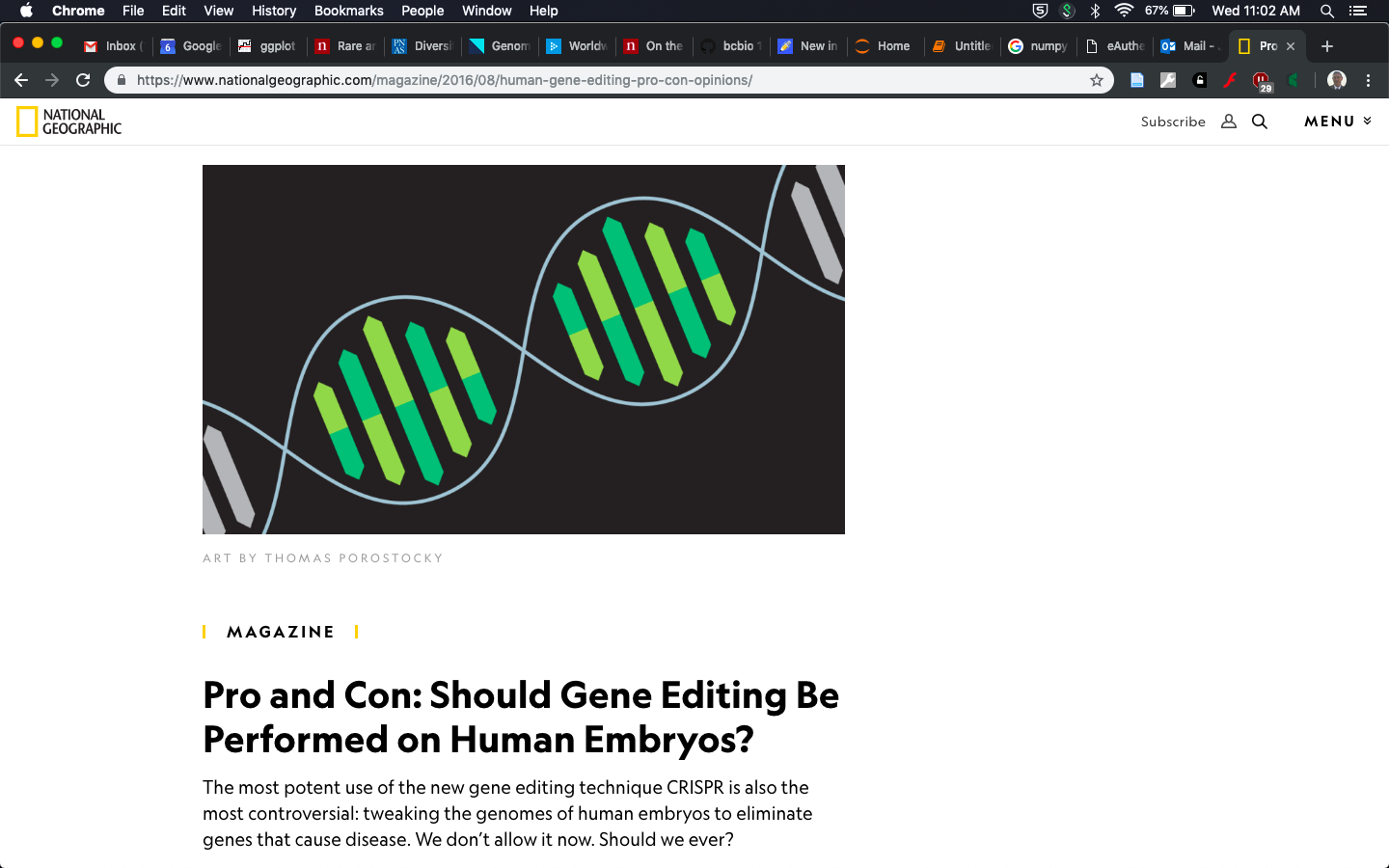 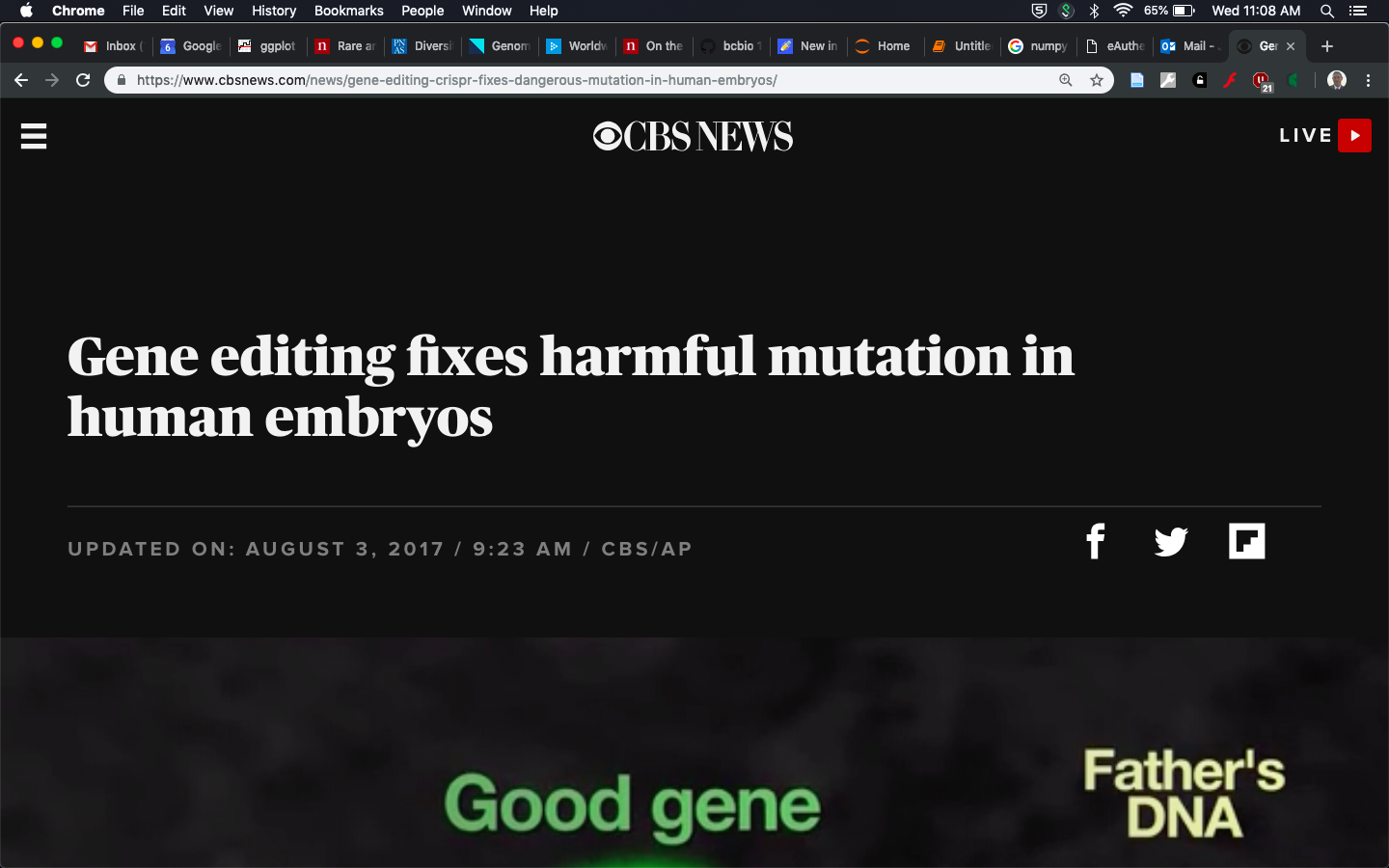 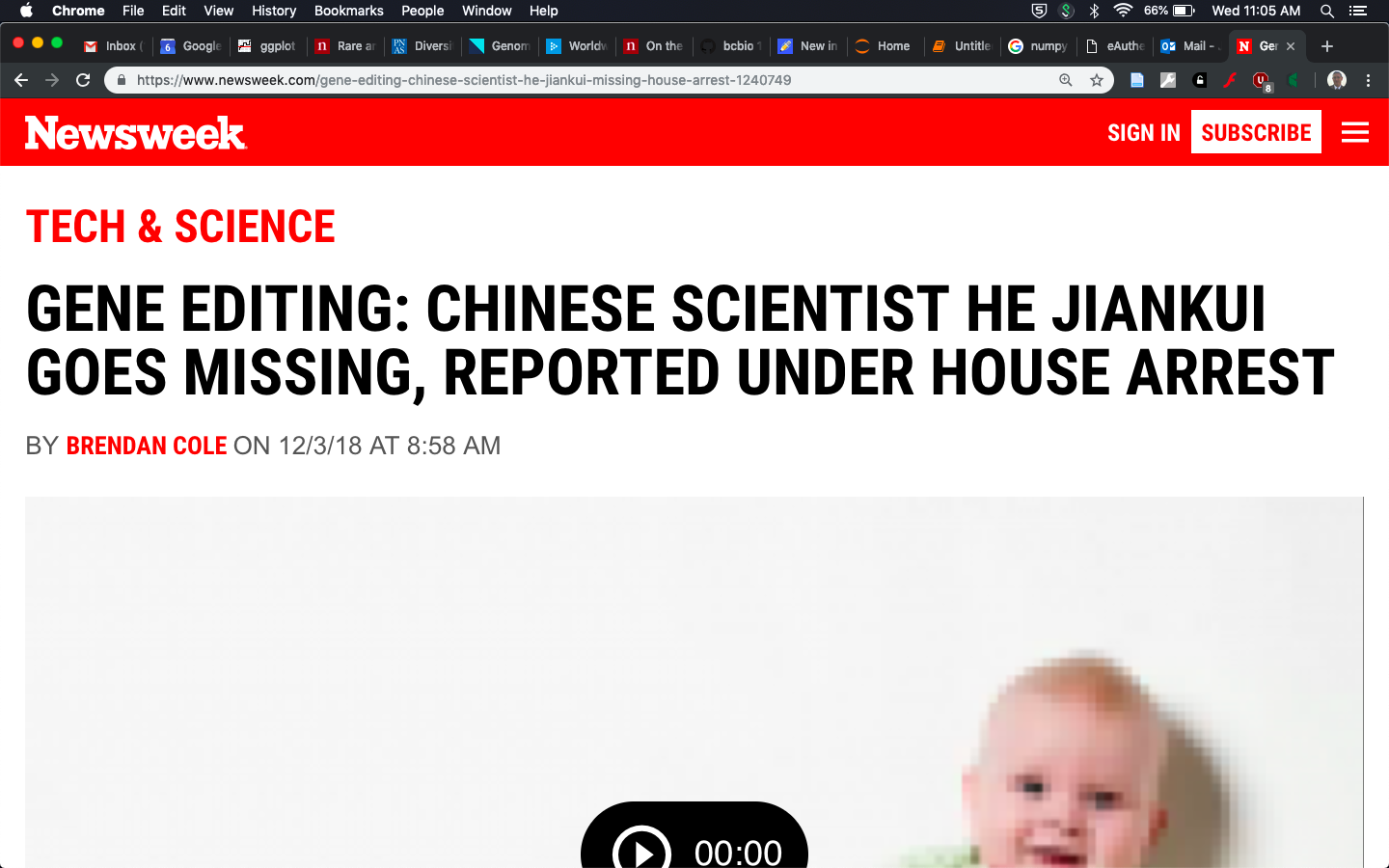 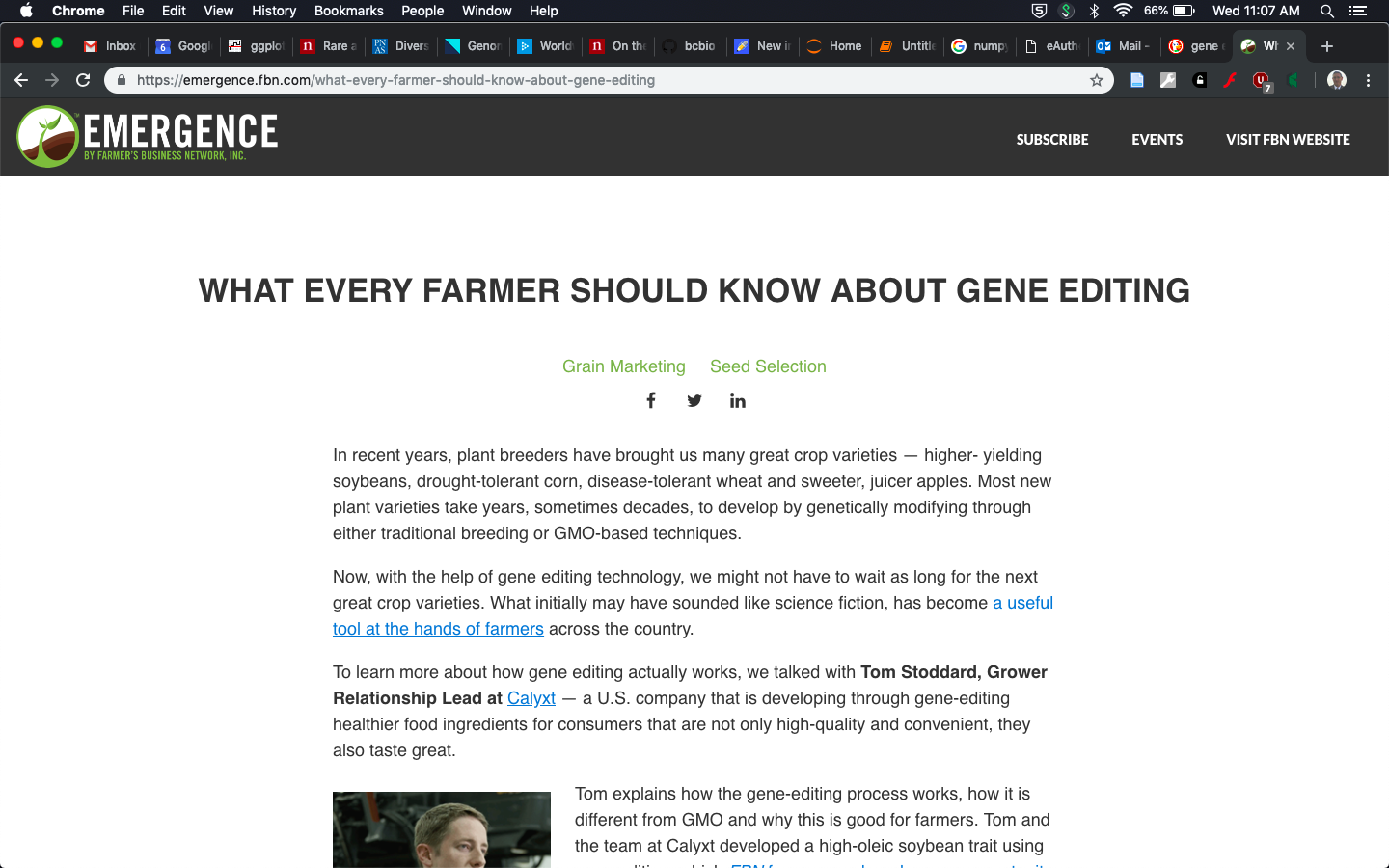 Some examples of gene editing in livestock
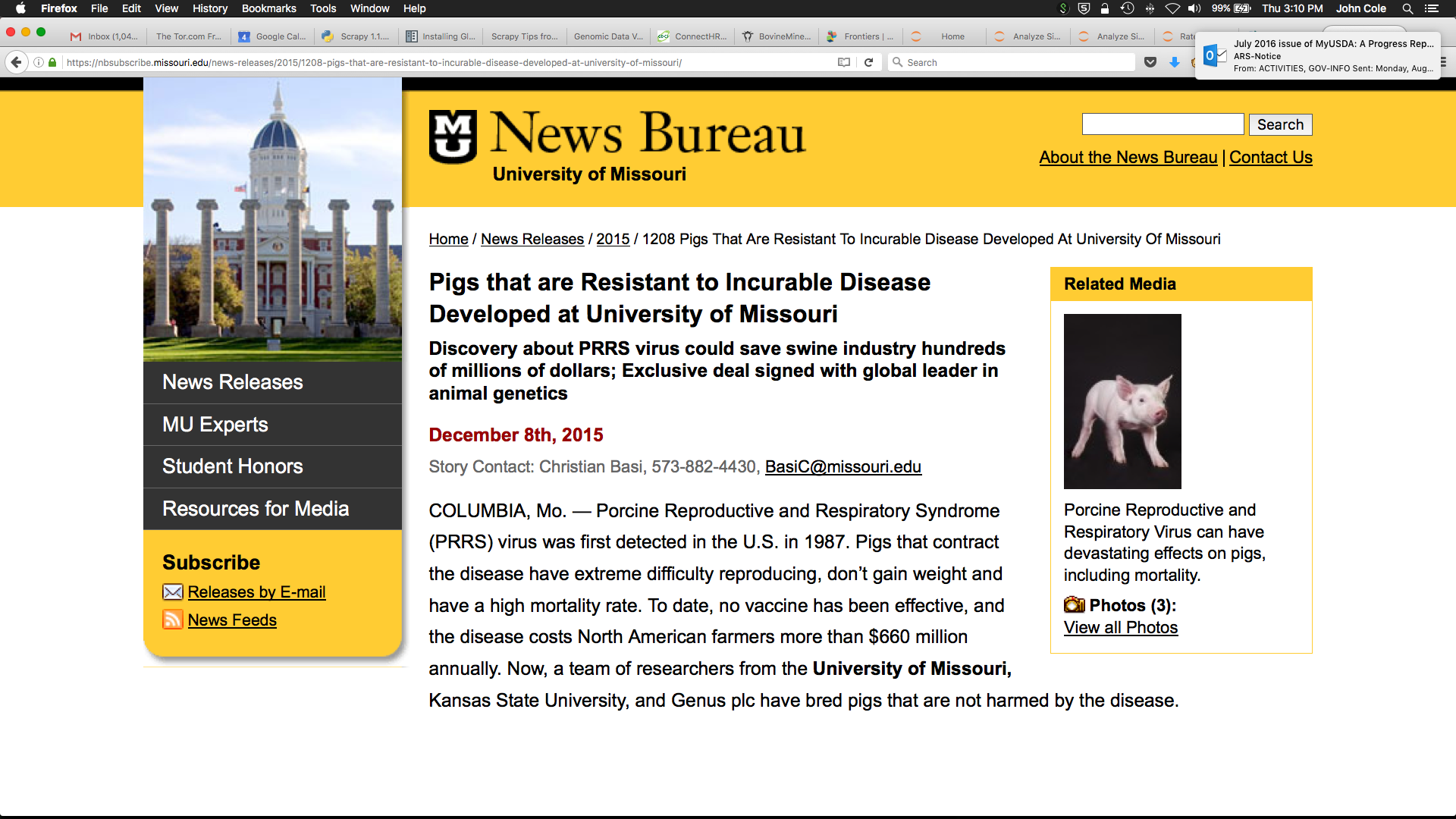 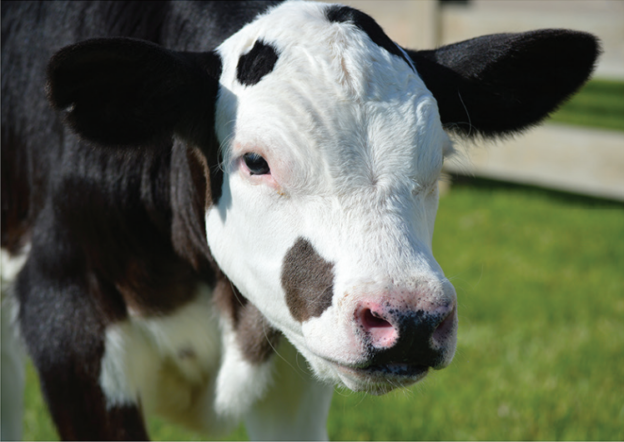 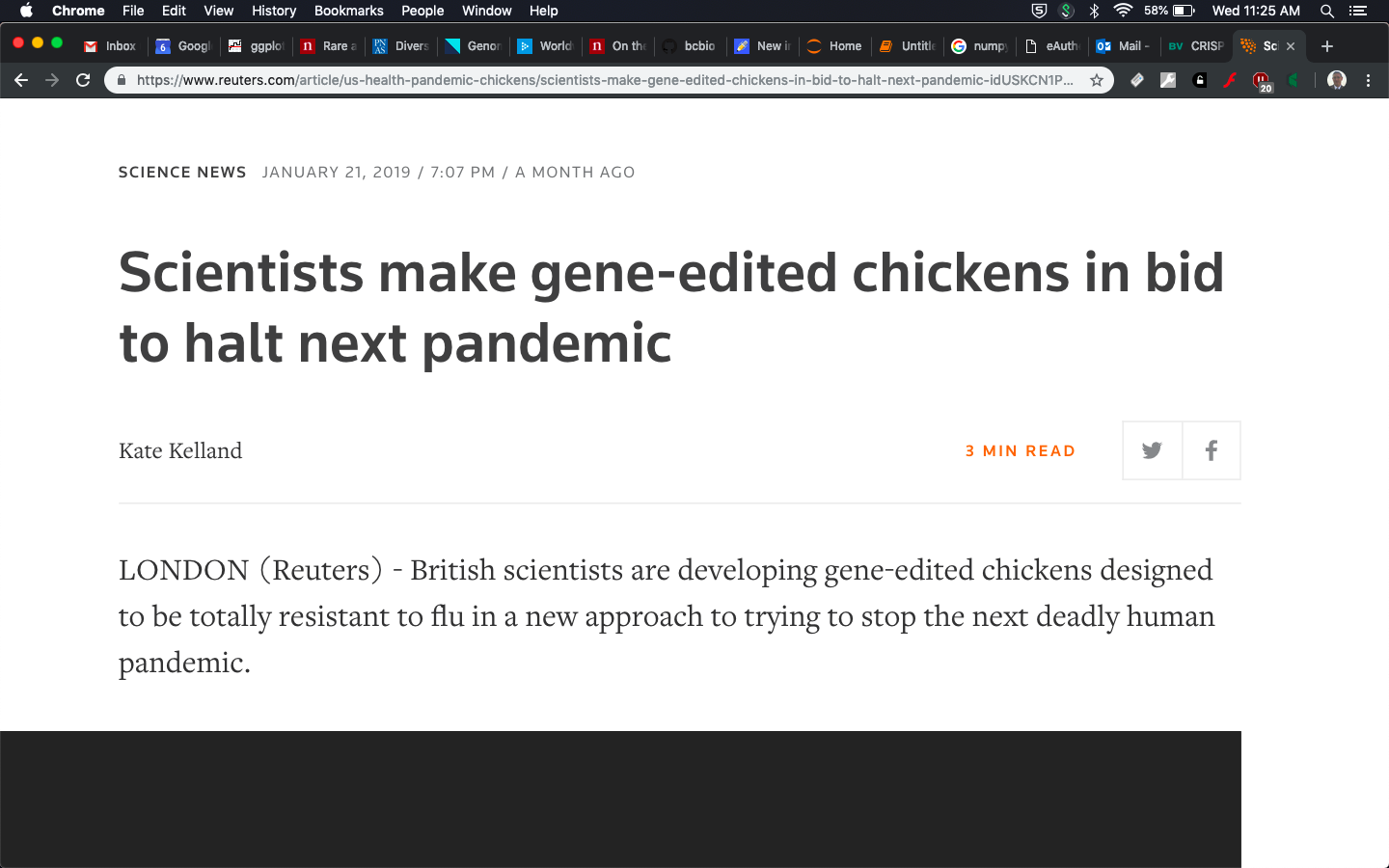 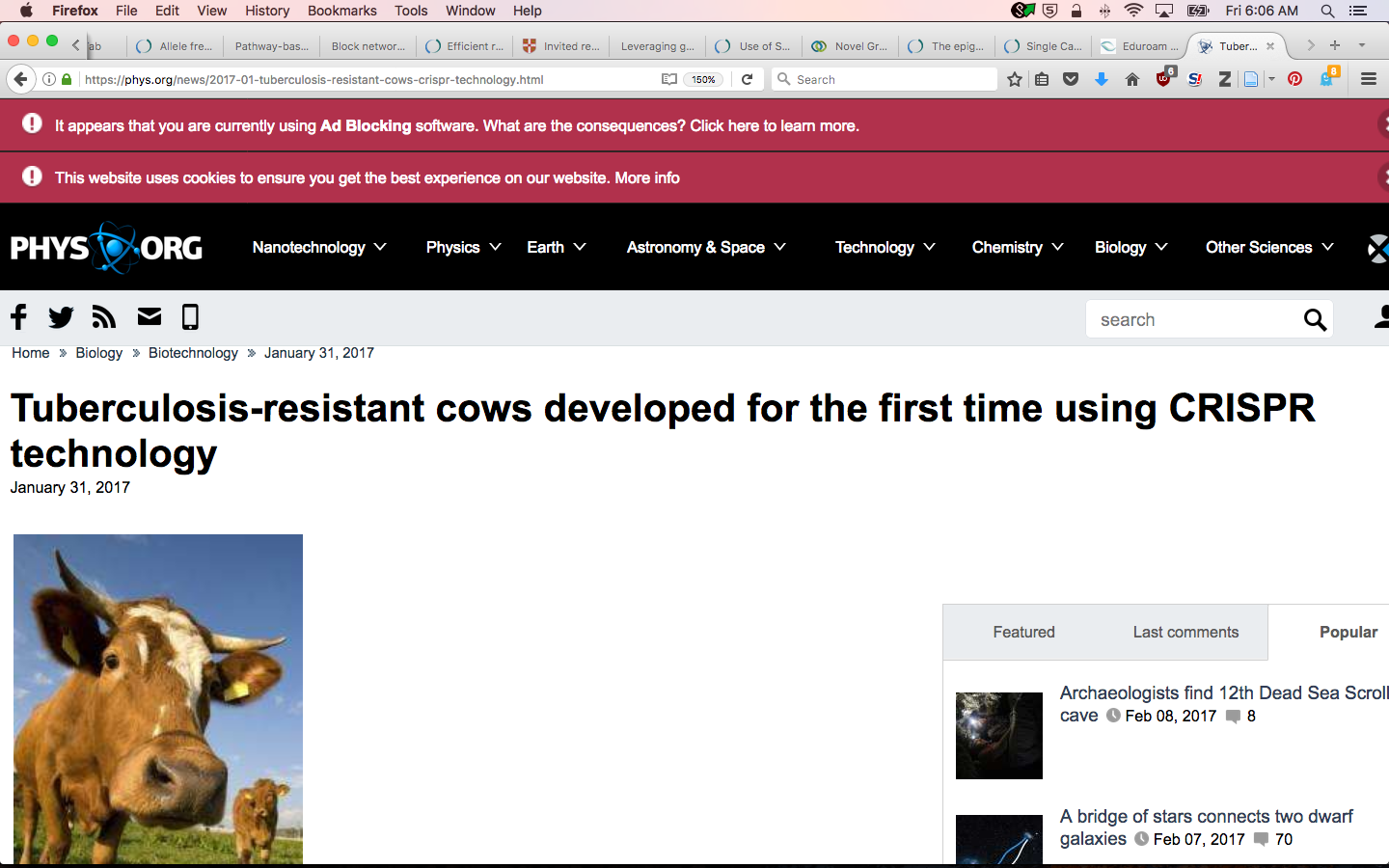 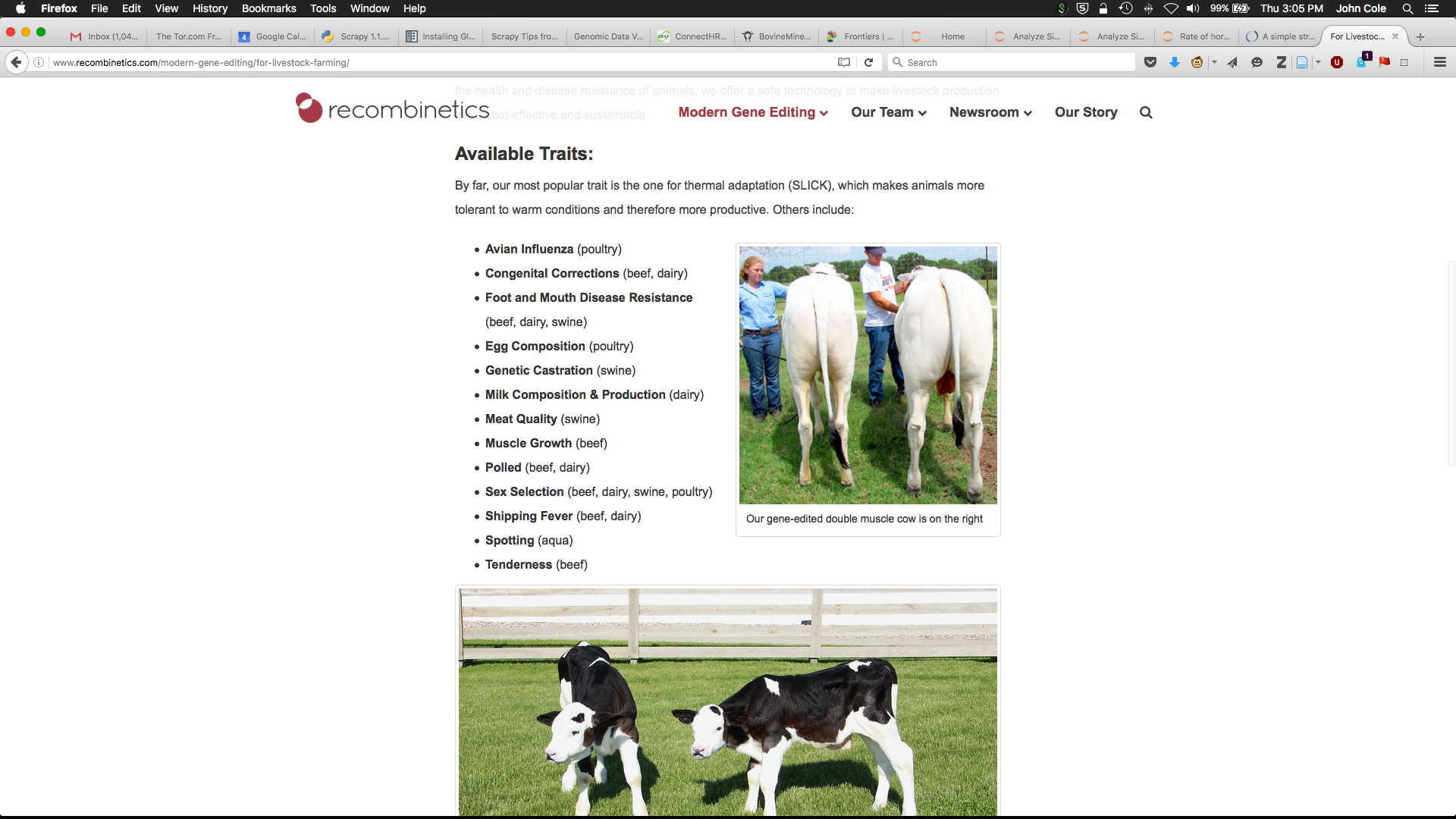 What is gene editing?
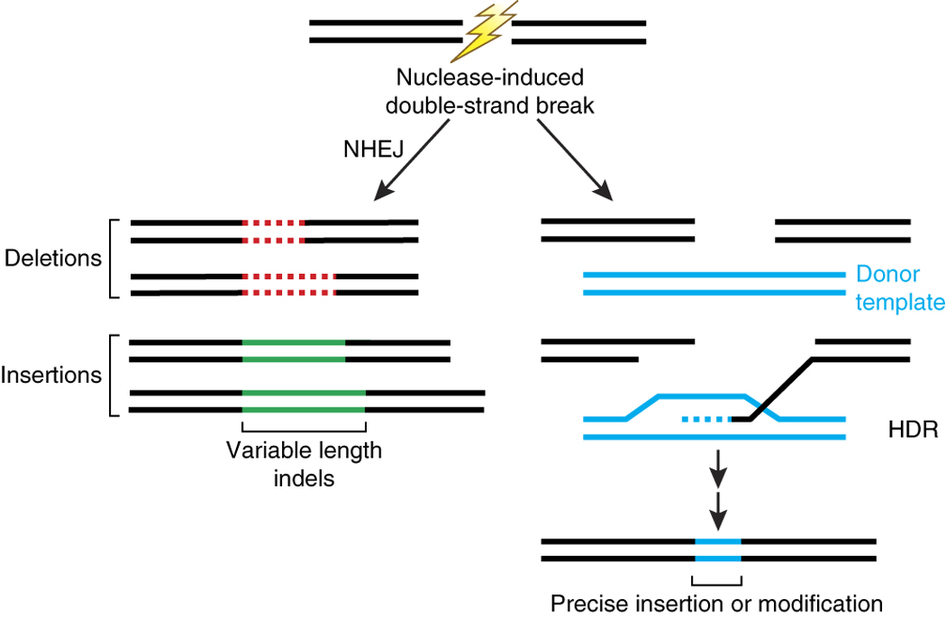 [Speaker Notes: Heat maps of global export and import of maize and soybean (FAOSTAT)
Red high levels of export or import, green low
U.S. world’s largest producer and exporter of corn, 2nd largest exporter of soybeans after Brazil 
China, Japan, and some developing countries are leading importers.
Implications for asynchronous approvals]
Types of edits
Deletions (knock-outs)
Used to “turn off” or deactivate genes
Relatively easy to do
Example: Myostatin knockouts for increased muscle growth
Insertions (knock-ins)
Used to insert new products into an animal’s genome
Relatively difficult to do
Example: Introgression of the polled allele
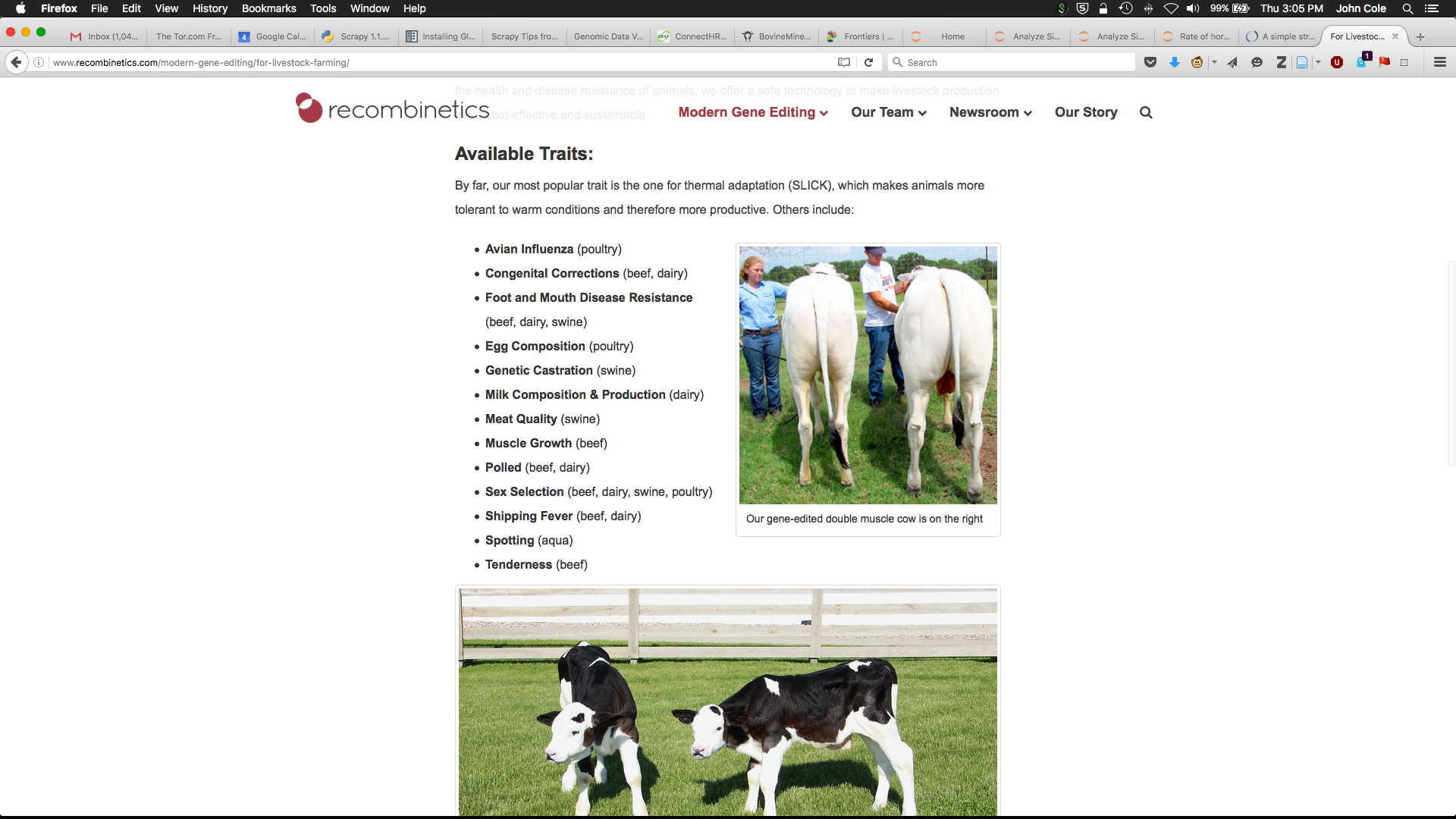 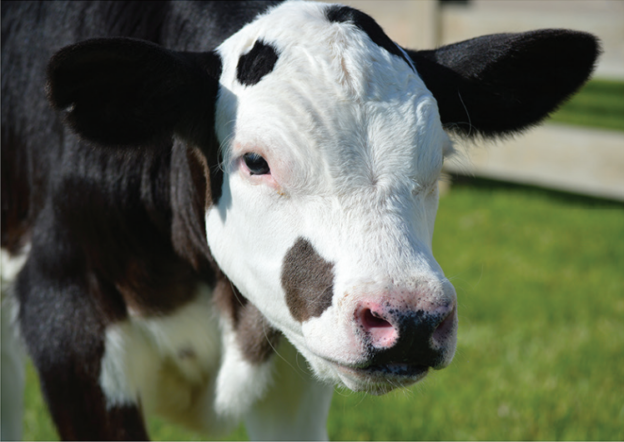 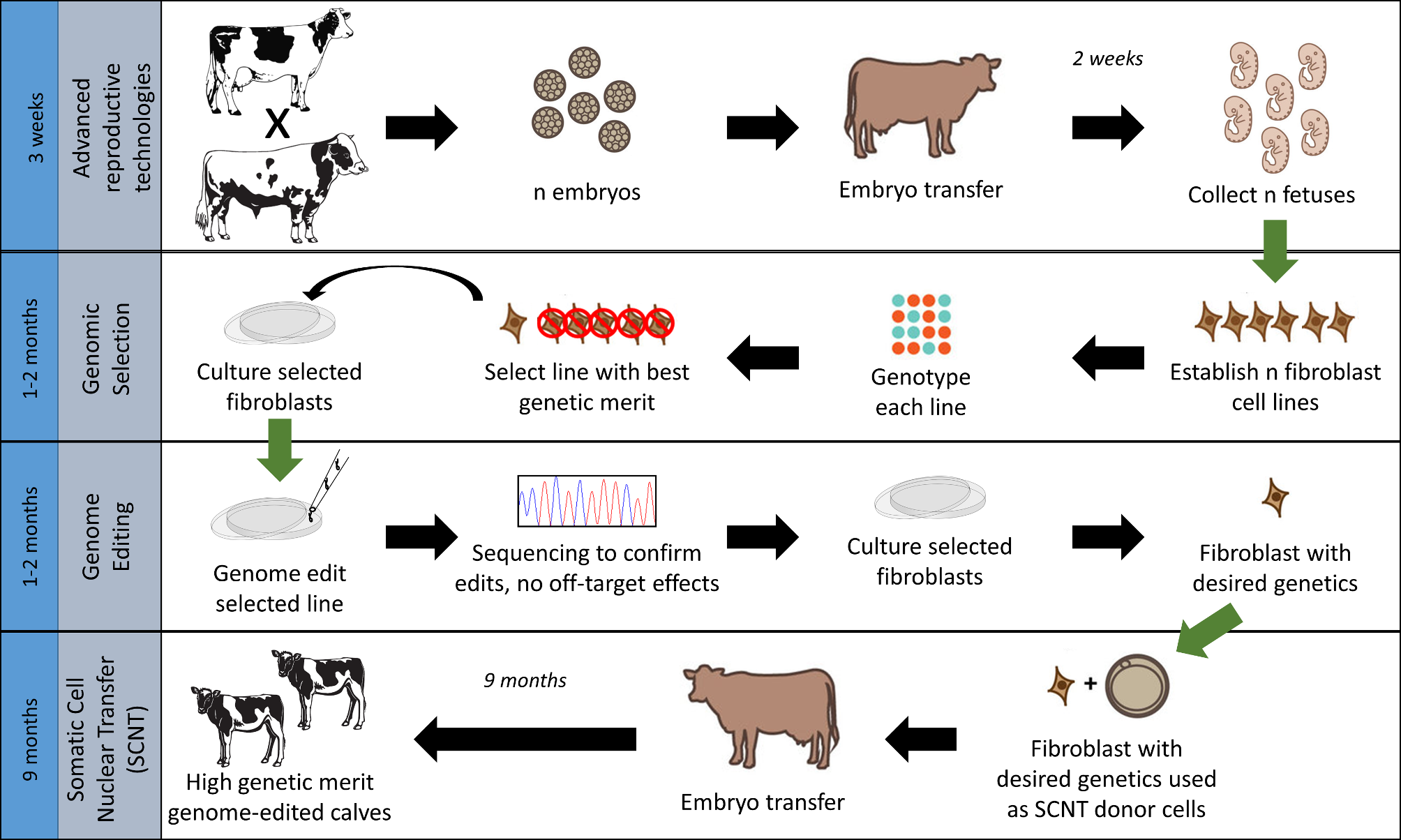 Van Eenennaam, A. L. 2017. Genetic Modification of Food Animals. Current Opinion in Biotechnology. 44:27-34.
[Speaker Notes: Heat maps of global export and import of maize and soybean (FAOSTAT)
Red high levels of export or import, green low
U.S. world’s largest producer and exporter of corn, 2nd largest exporter of soybeans after Brazil 
China, Japan, and some developing countries are leading importers.
Implications for asynchronous approvals]
What genes might be edited in cattle?
[Speaker Notes: Heat maps of global export and import of maize and soybean (FAOSTAT)
Red high levels of export or import, green low
U.S. world’s largest producer and exporter of corn, 2nd largest exporter of soybeans after Brazil 
China, Japan, and some developing countries are leading importers.
Implications for asynchronous approvals]
Improving resistance to bovine tuberculosis
TARGET-TB: University College Dublin in the Republic of Ireland, Queen’s University Belfast in Northern Ireland & Recombinetics collaborate to combat Mycobacterium bovis, pathogen that causes bovine tuberculosis
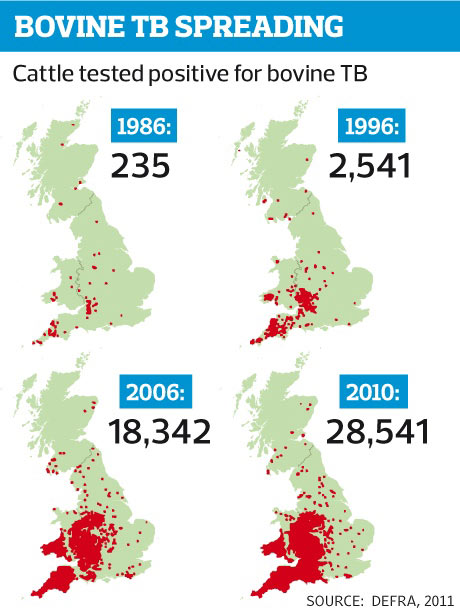 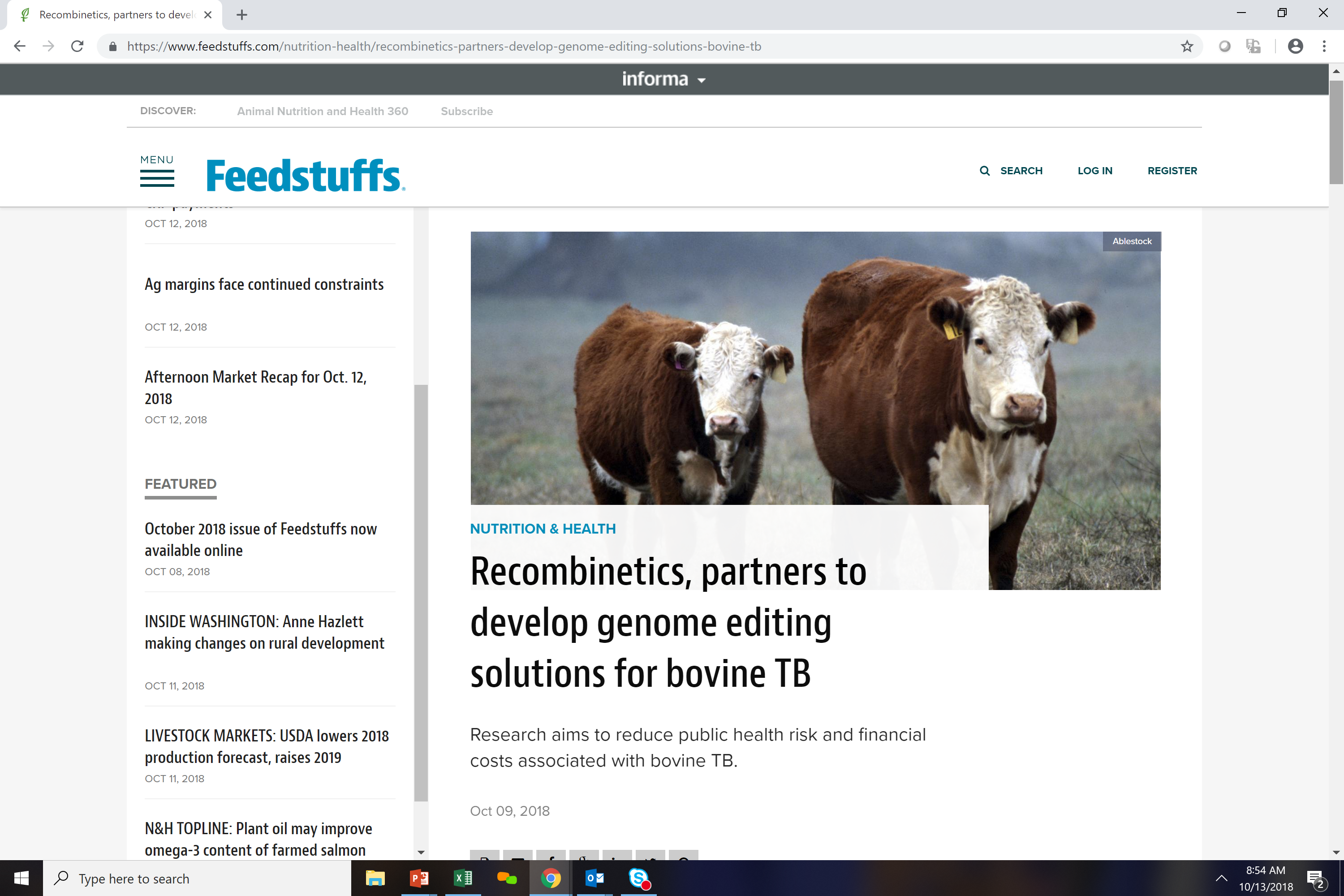 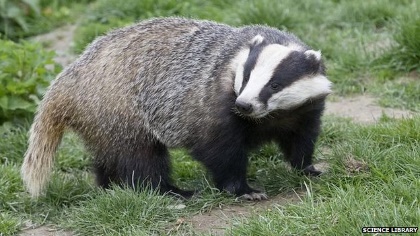 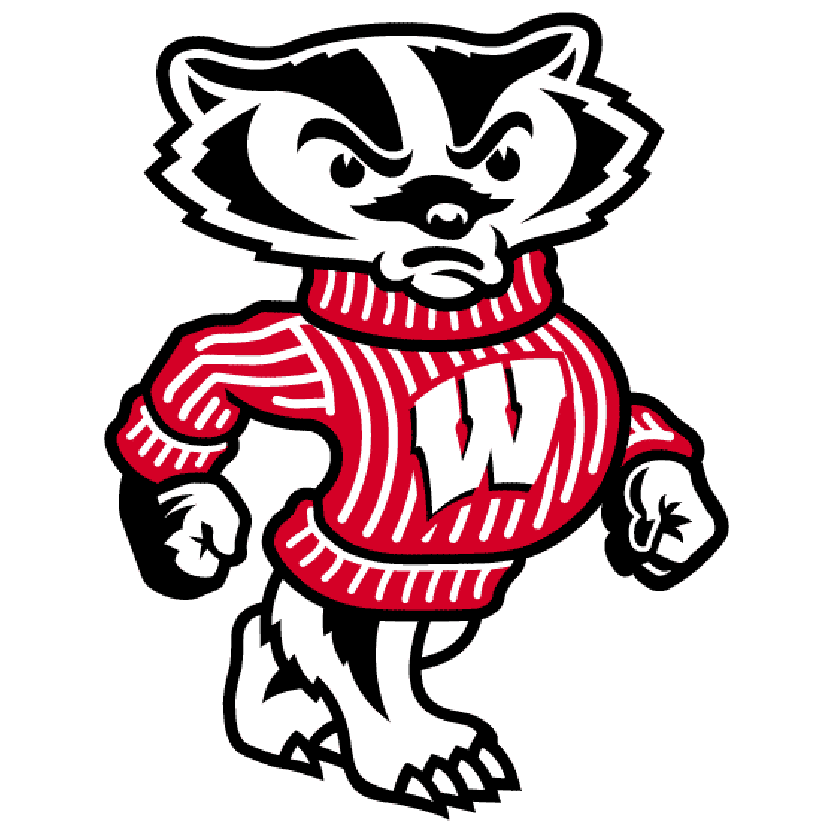 https://www.feedstuffs.com/nutrition-health/recombinetics-partners-develop-genome-editing-solutions-bovine-tb
[Speaker Notes: Heat maps of global export and import of maize and soybean (FAOSTAT)
Red high levels of export or import, green low
U.S. world’s largest producer and exporter of corn, 2nd largest exporter of soybeans after Brazil 
China, Japan, and some developing countries are leading importers.
Implications for asynchronous approvals]
How might editing be used in other species?
[Speaker Notes: Heat maps of global export and import of maize and soybean (FAOSTAT)
Red high levels of export or import, green low
U.S. world’s largest producer and exporter of corn, 2nd largest exporter of soybeans after Brazil 
China, Japan, and some developing countries are leading importers.
Implications for asynchronous approvals]
Porcine Reproductive and Respiratory Syndrome
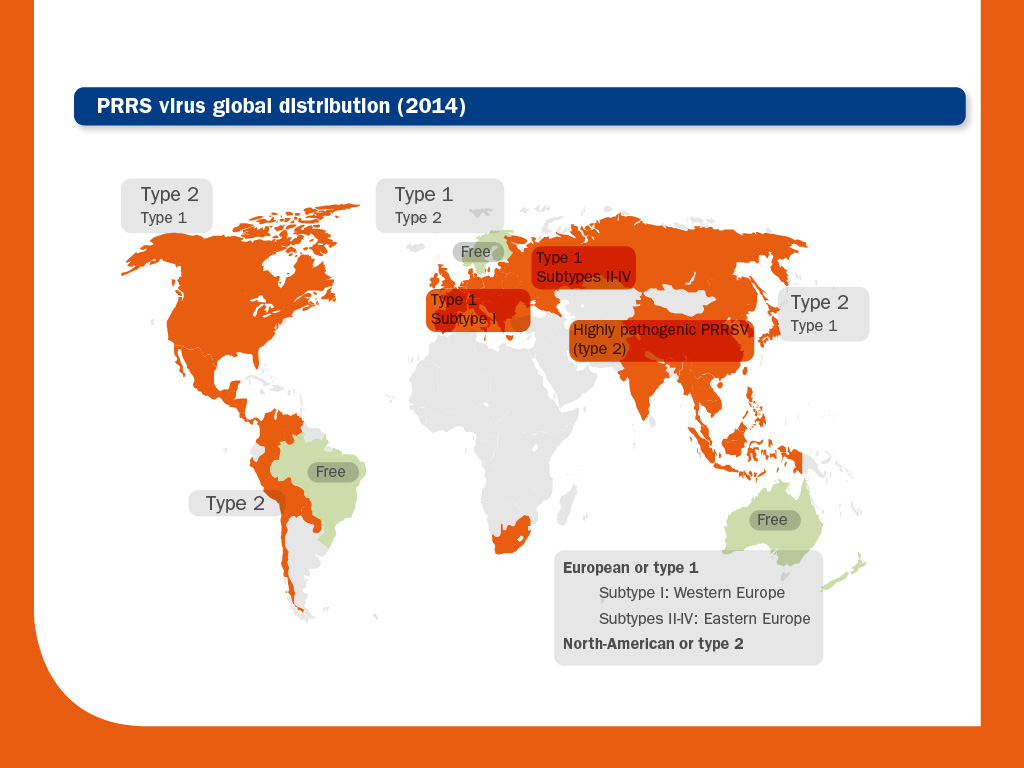 Annual cost to industry:
  
US
$600,000,000

      Europe
>$1,000,000,000
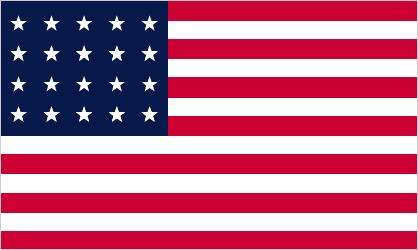 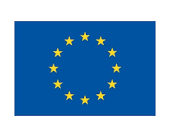 [Speaker Notes: Heat maps of global export and import of maize and soybean (FAOSTAT)
Red high levels of export or import, green low
U.S. world’s largest producer and exporter of corn, 2nd largest exporter of soybeans after Brazil 
China, Japan, and some developing countries are leading importers.
Implications for asynchronous approvals]
Editing produces pigs that are not susceptible to PRRS
Kristin Whitworth et al. 2016. Gene-edited pigs are protected from porcine reproductive and respiratory syndrome virus (PRRSV). Nature Biotech. 34:20-22.
University of Missouri, USA
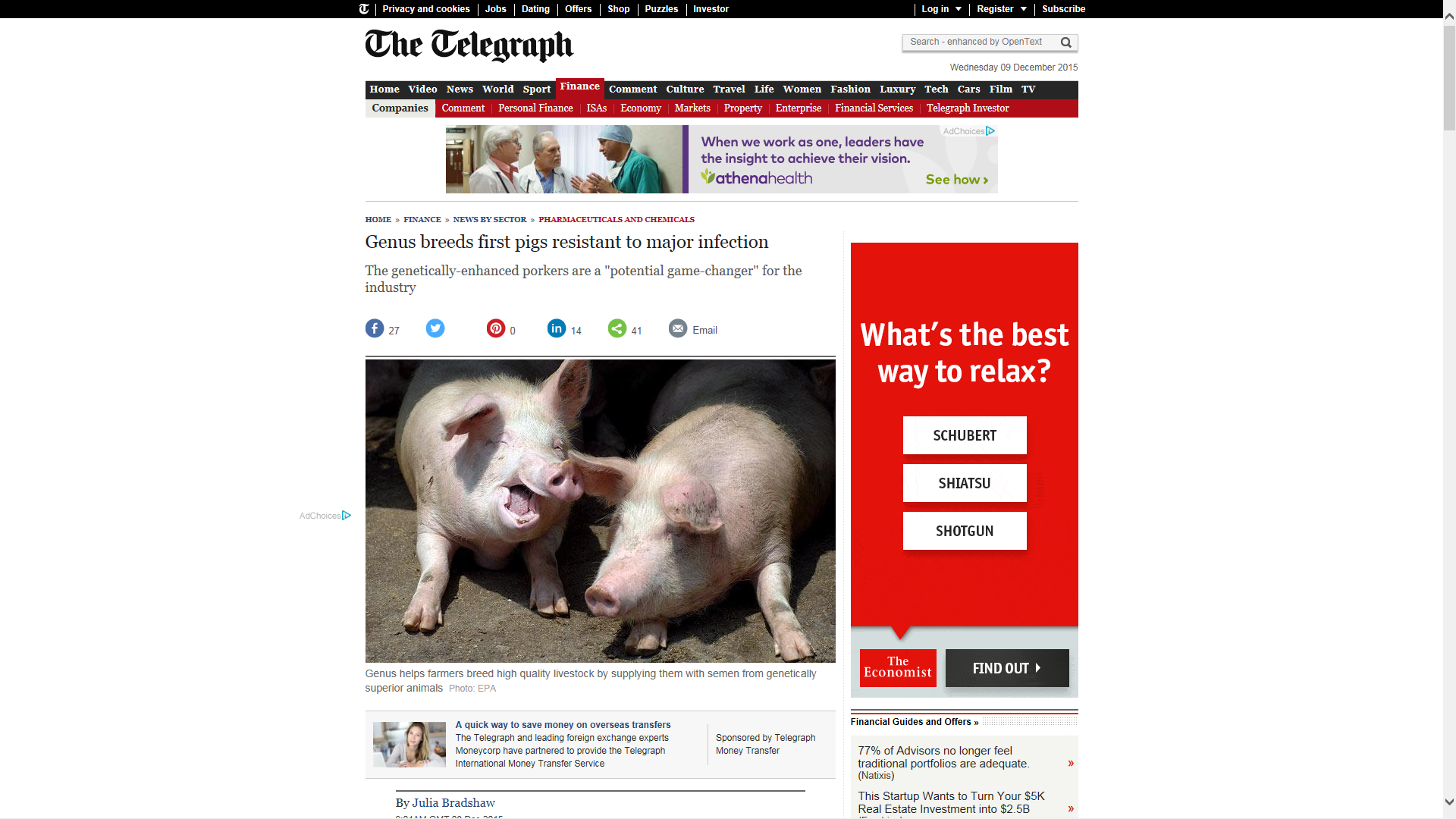 Christine Burkard et al. 2018.  Pigs Lacking the Scavenger Receptor Cysteine-Rich Domain 5 of CD163 Are Resistant to Porcine Reproductive and Respiratory Syndrome Virus 1 Infection. Virol. 92:16
Roslin Institute, Scotland
[Speaker Notes: Heat maps of global export and import of maize and soybean (FAOSTAT)
Red high levels of export or import, green low
U.S. world’s largest producer and exporter of corn, 2nd largest exporter of soybeans after Brazil 
China, Japan, and some developing countries are leading importers.
Implications for asynchronous approvals]
Gene edited polled calves: Naturally occurring allele
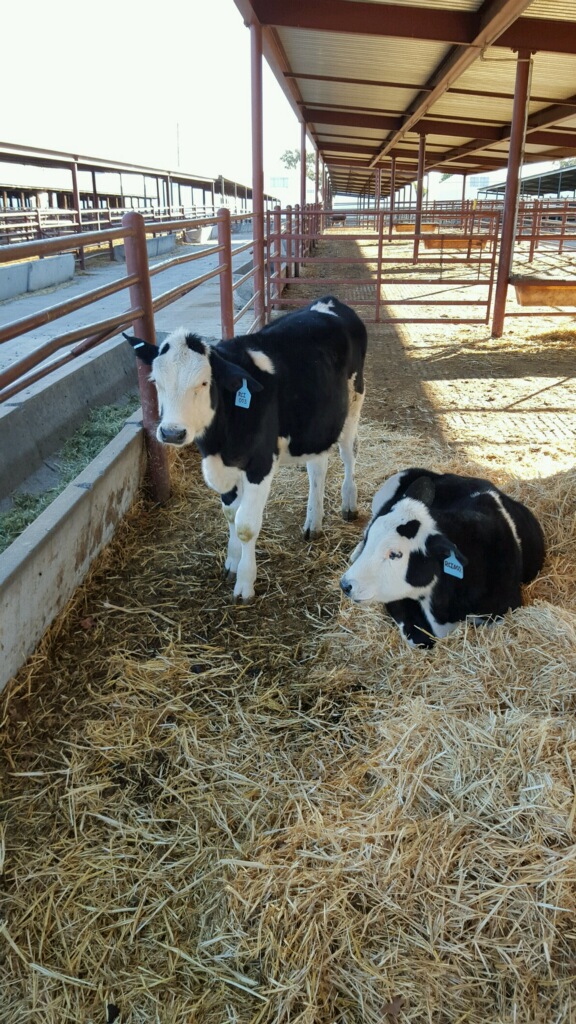 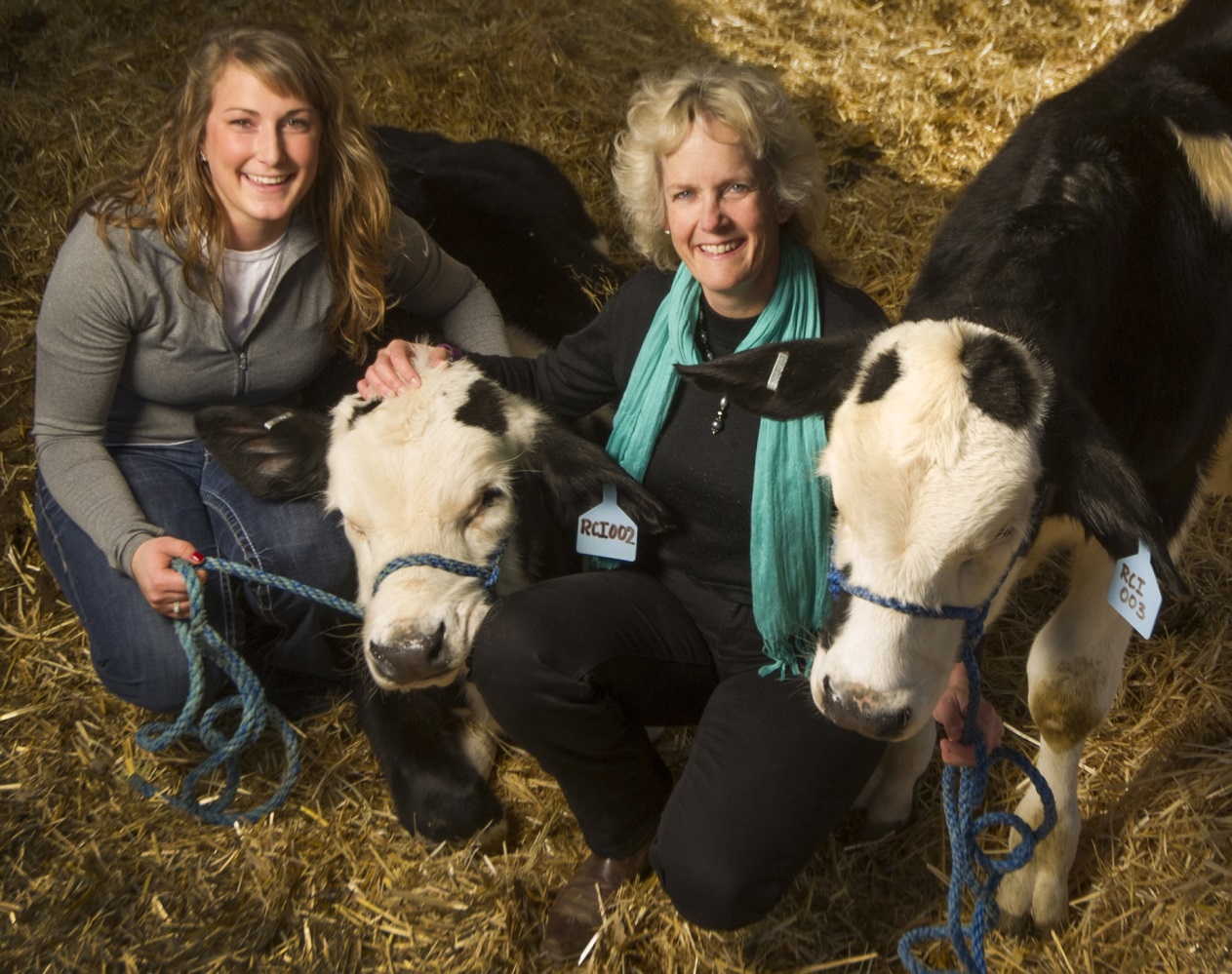 Carlson DF, Lancto CA, Zang B, Kim E-S, Walton M, et al. 2016. Production of hornless dairy cattle from genome-edited cell lines. Nat Biotech 34: 479-81
[Speaker Notes: Heat maps of global export and import of maize and soybean (FAOSTAT)
Red high levels of export or import, green low
U.S. world’s largest producer and exporter of corn, 2nd largest exporter of soybeans after Brazil 
China, Japan, and some developing countries are leading importers.
Implications for asynchronous approvals]
Many polled bulls lag behind horned contemporaries
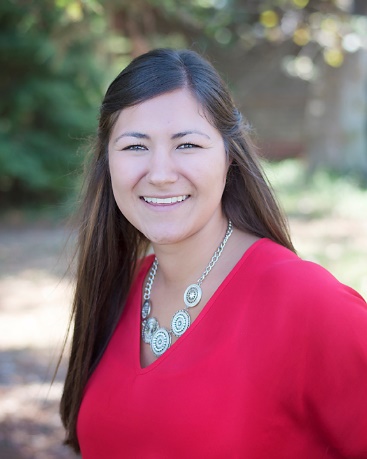 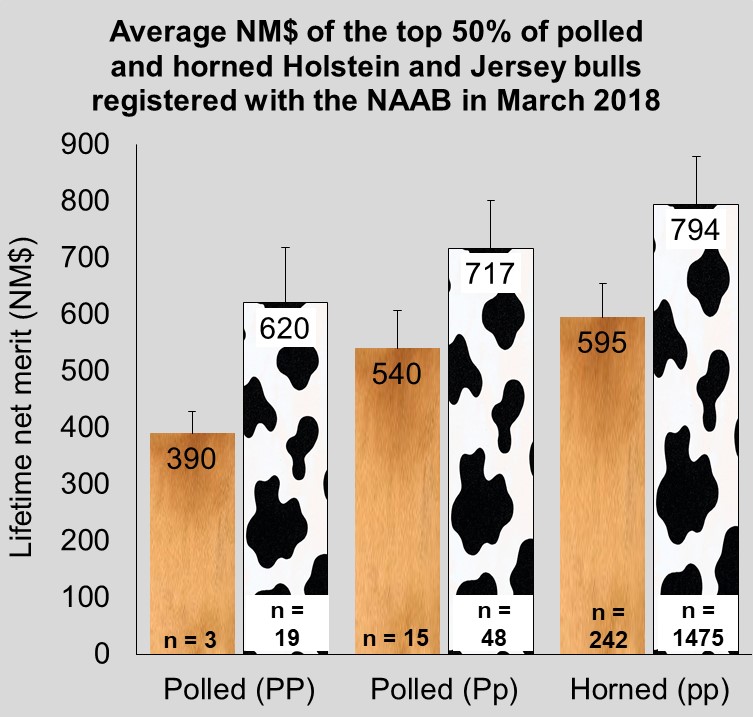 Daughters of polled Holstein sires will earn   less over their lifetimes
Polled allele frequency  is 0.0071
Adding polled to selection indices is not effective
If used exclusively   polled sires would increase inbreeding & decrease genetic gain
Mueller, Maci et al. 2018. Simulation of introgression of the POLLED allele into the Holstein breed via conventional breeding versus gene editing. Proc. 11th World Congr. Genet. Appl. Livest. Prod., Auckland, New Zealand 11:755
[Speaker Notes: Heat maps of global export and import of maize and soybean (FAOSTAT)
Red high levels of export or import, green low
U.S. world’s largest producer and exporter of corn, 2nd largest exporter of soybeans after Brazil 
China, Japan, and some developing countries are leading importers.
Implications for asynchronous approvals]
Simulation of introgression of the polled allele
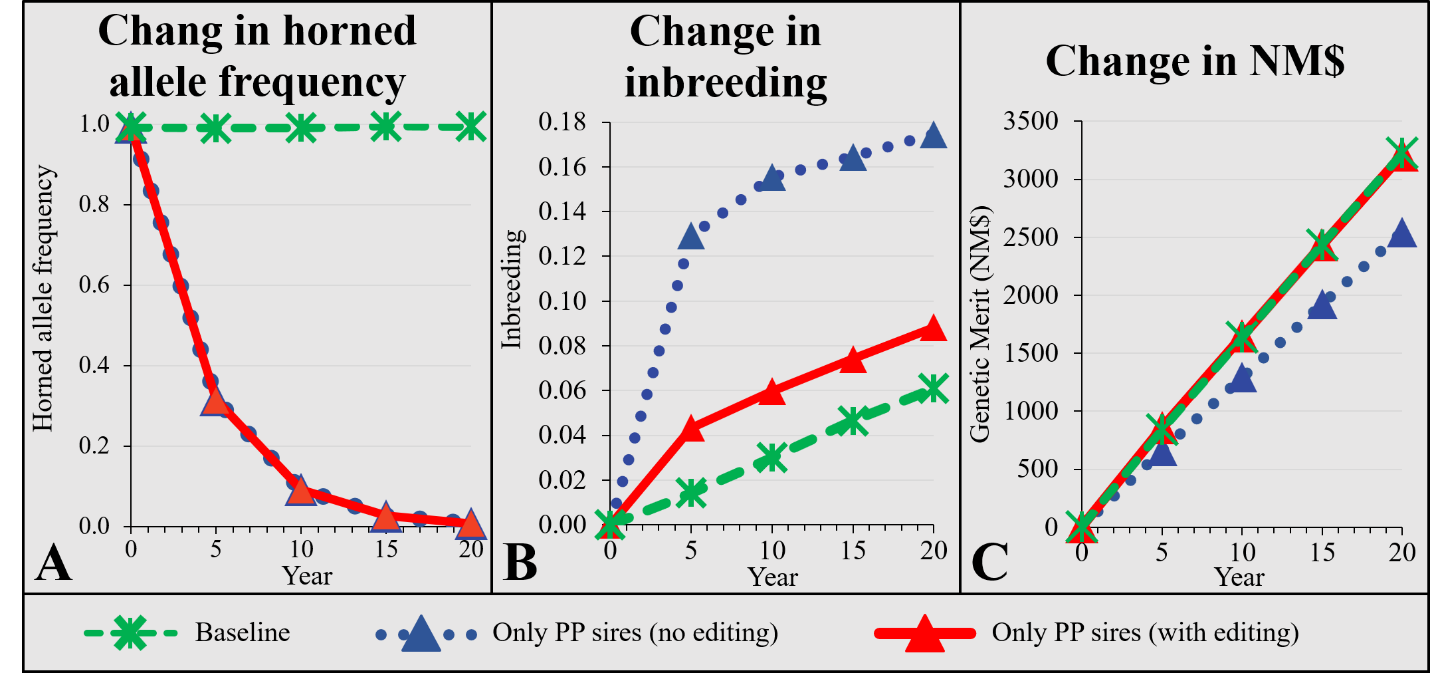 [Speaker Notes: Heat maps of global export and import of maize and soybean (FAOSTAT)
Red high levels of export or import, green low
U.S. world’s largest producer and exporter of corn, 2nd largest exporter of soybeans after Brazil 
China, Japan, and some developing countries are leading importers.
Implications for asynchronous approvals]
Actual versus observed frequencies vary by method
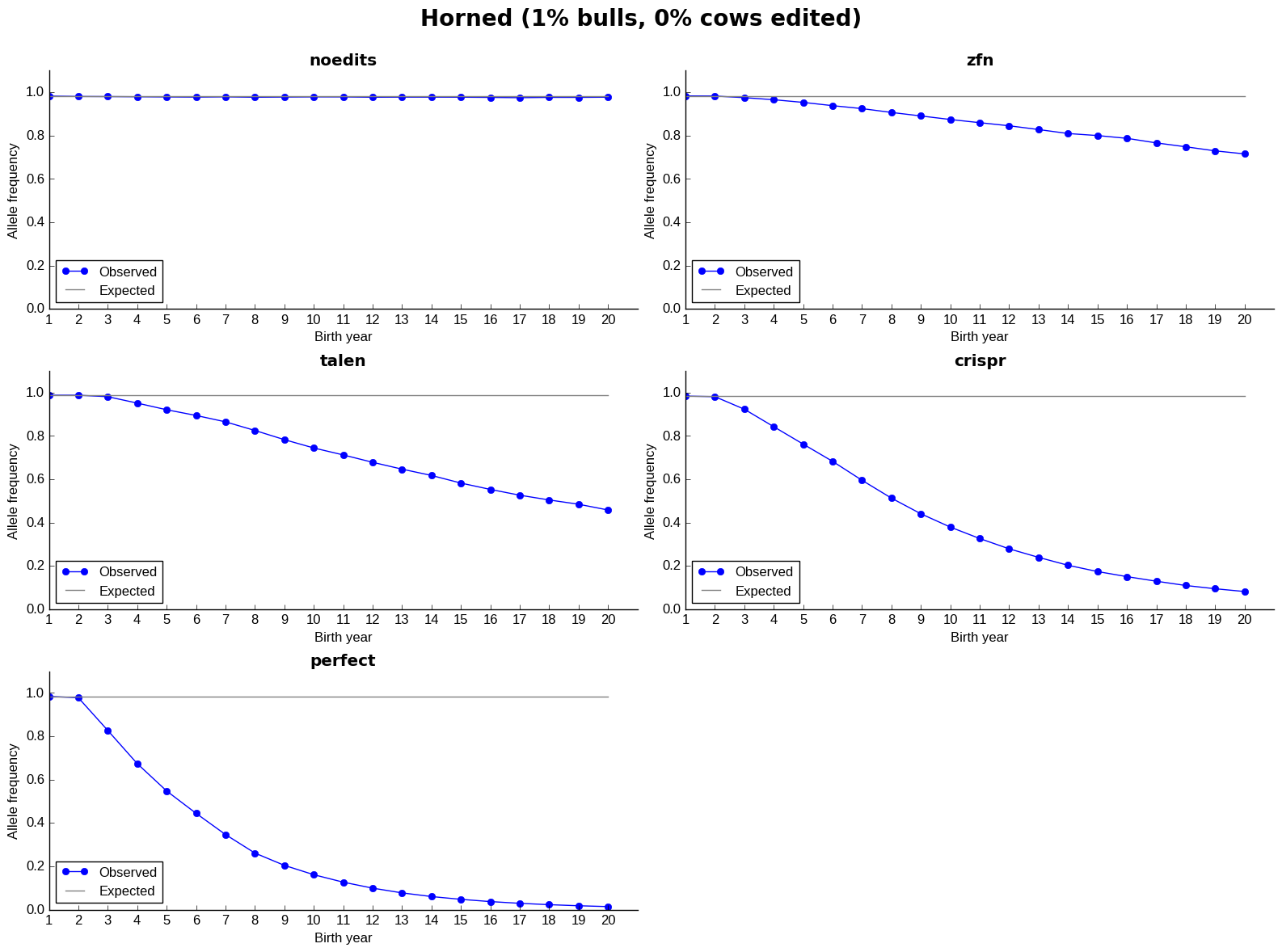 Faculdade de Zootecnia e Engenharia de Alimentos, Universidade de São Paulo, Pirassununga, Brasil, 13 Fevereiro 2017
Is gene editing the solution to the recessives problem?
Estimated losses are at least $11 million/year in the US alone
Much speculation about application of gene editing in livestock populations
Rapid introgression of desirable Mendelian traits, such as the Slick (Loi et al., 2016) and Polled (Mueller et al., 2019) loci
Improvement of quantitative traits (Jenko et al., 2015)
Development of animal models of complex human disease (e.g., Tu et al., 2015)
What about editing carriers to rapidly eliminate harmful alleles from the population?
Embryonic deaths by generation
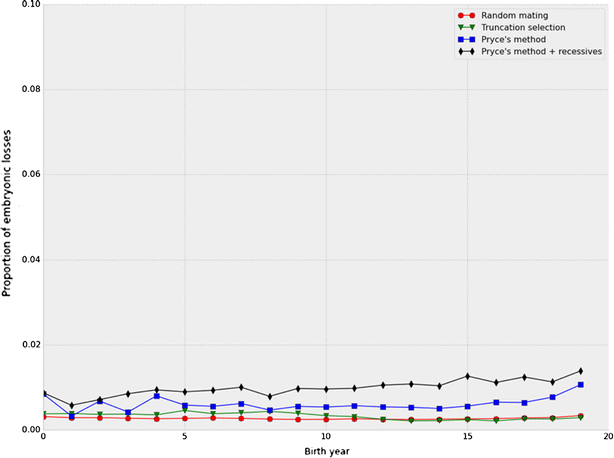 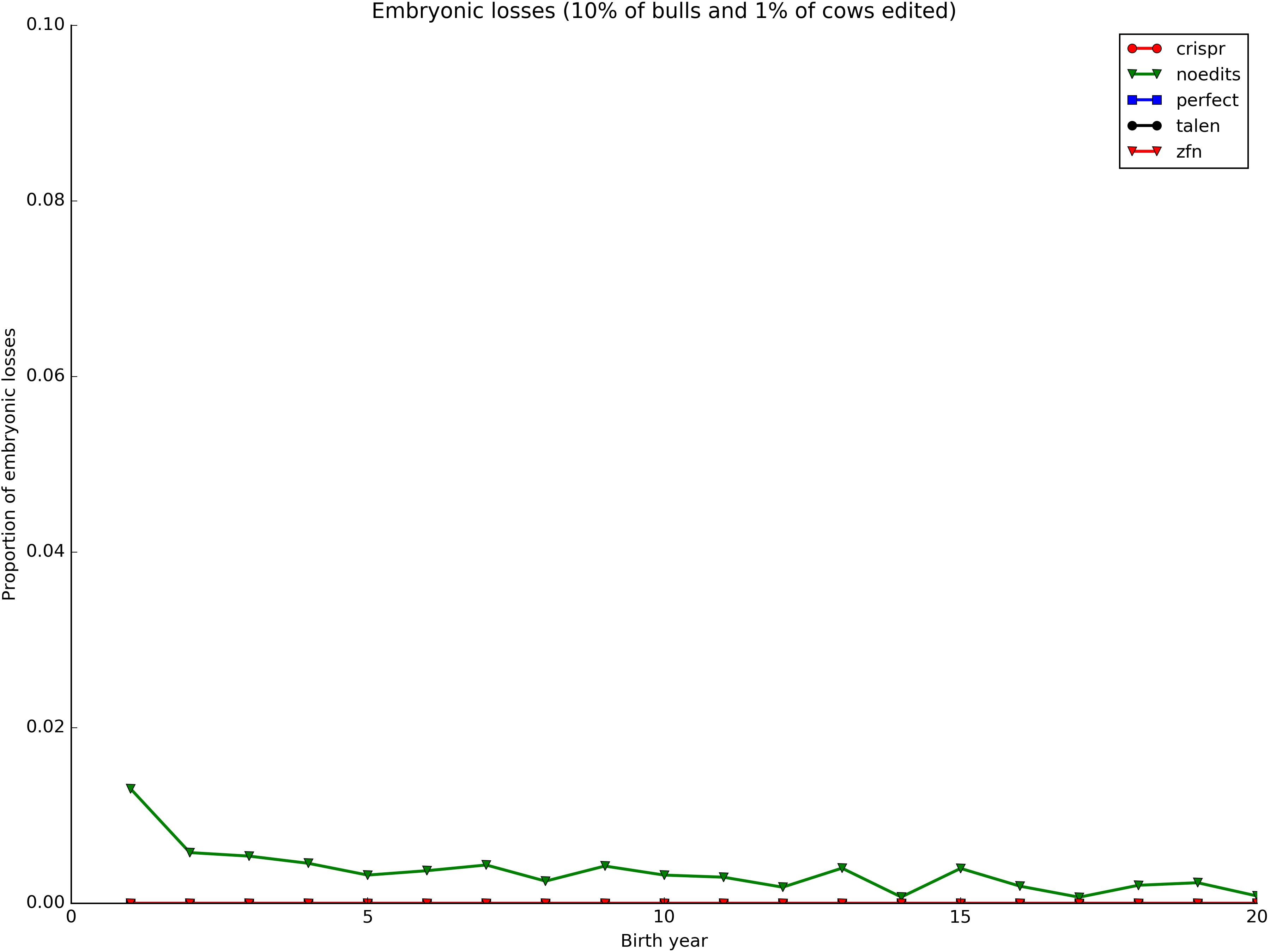 How does genome editing fit with other technologies?
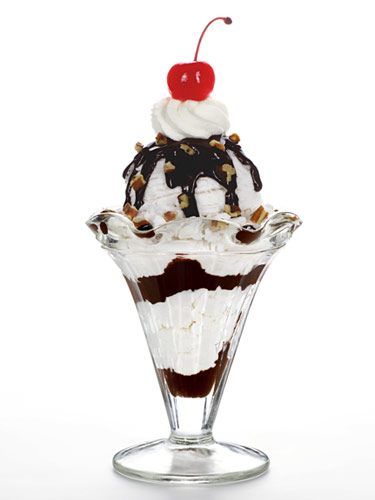 Genome Editing
Somatic cell nuclear transfer cloning
Genomic selection
Embryo transfer
Artificial insemination
Progeny testing
Performance recording
Development of breeding goals
Association of like-minded breeders
[Speaker Notes: Heat maps of global export and import of maize and soybean (FAOSTAT)
Red high levels of export or import, green low
U.S. world’s largest producer and exporter of corn, 2nd largest exporter of soybeans after Brazil 
China, Japan, and some developing countries are leading importers.
Implications for asynchronous approvals]
Challenges to routine use of gene editing
We don’t know what loci should be edited
Studies designed to find “true” causal variants have identified few causal loci (e.g., Weller and Wiggans, 2018)
Most variants will have very small effects, so many must be edited to produce desired effects
Consumer acceptance of technology
Should probably focus on animal health and welfare
Regulatory uncertainty
Rules are likely to vary dramatically across countries, and conceptual frameworks may be incompatible
FDA draft guidance 187
FDA now considers all gene edited animals whose genomes have been “altered intentionally” to be drugs!
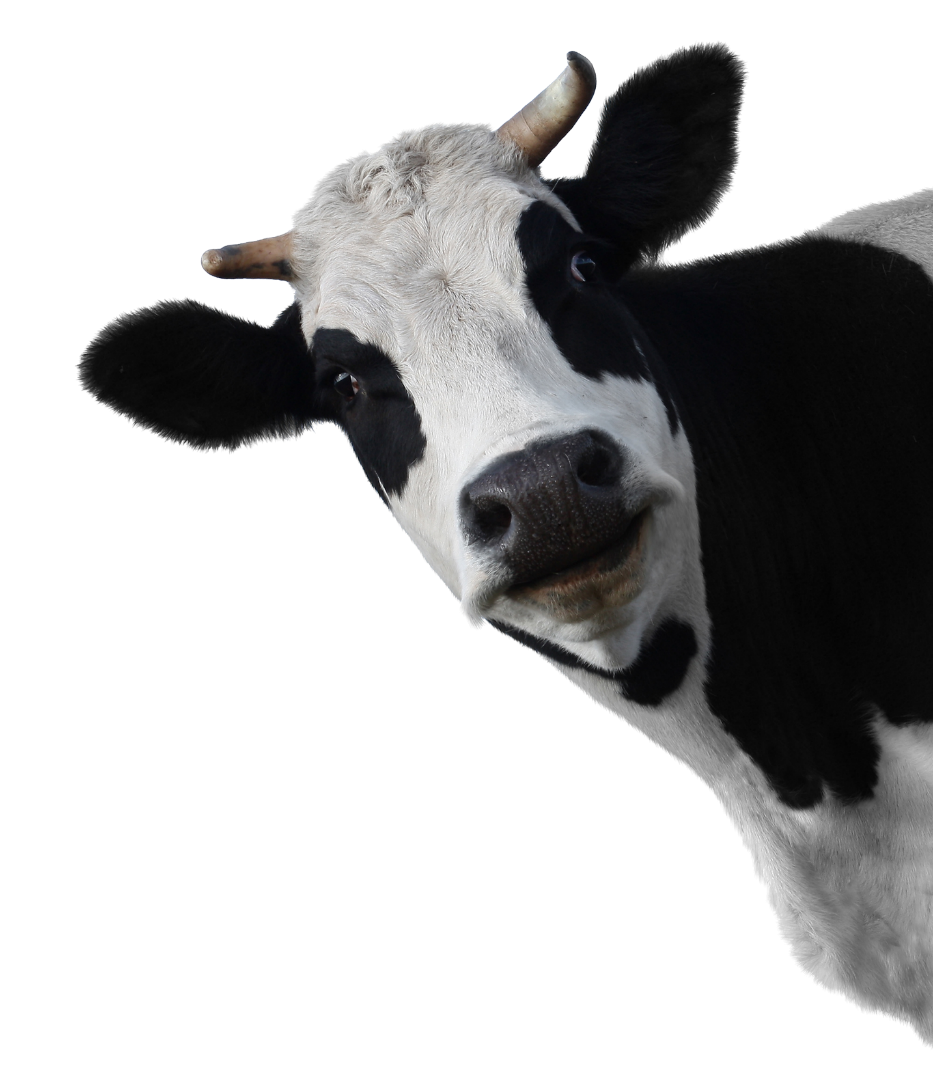 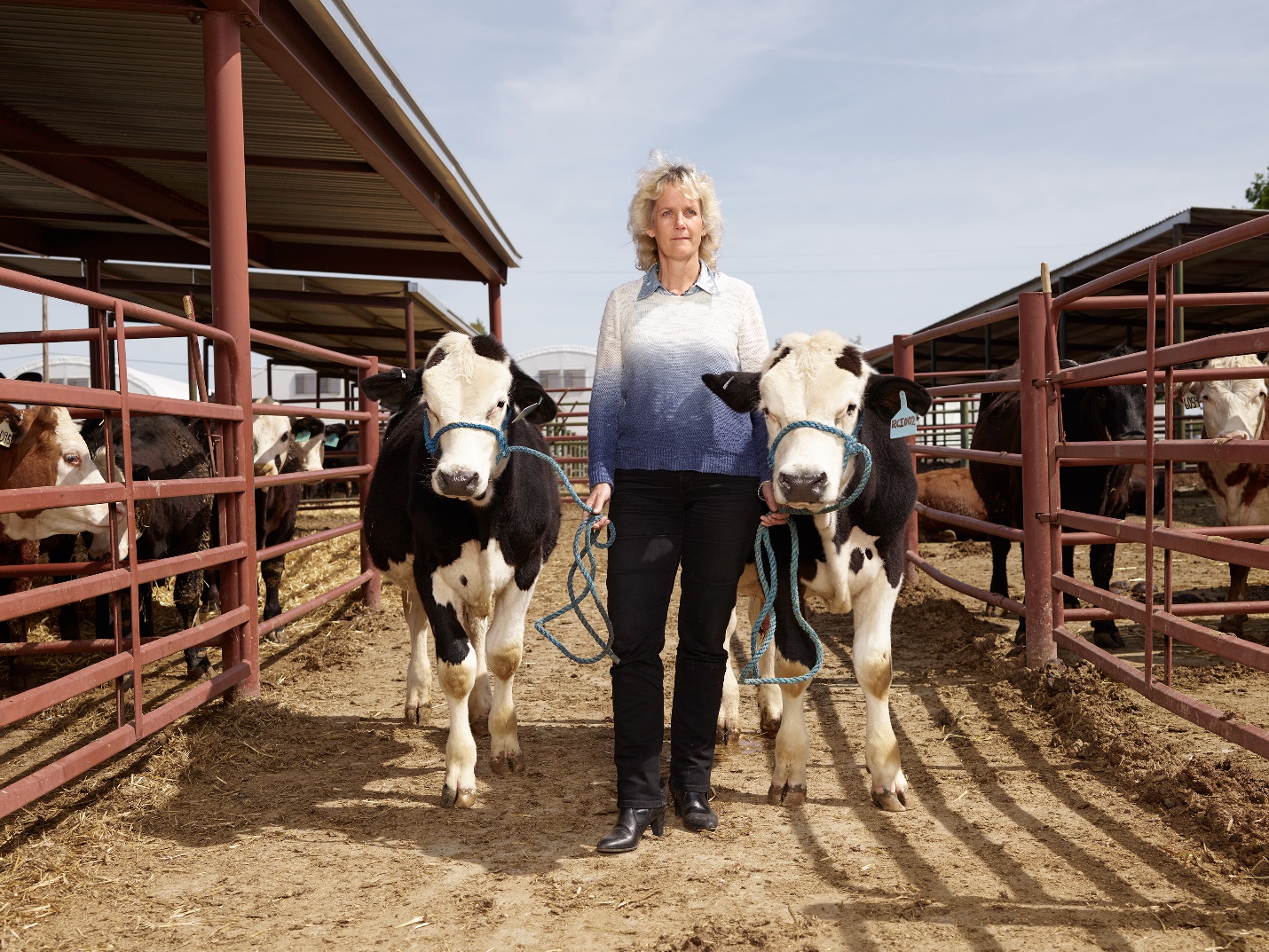 That does not sound very risk-based, more process-based
[Speaker Notes: Heat maps of global export and import of maize and soybean (FAOSTAT)
Red high levels of export or import, green low
U.S. world’s largest producer and exporter of corn, 2nd largest exporter of soybeans after Brazil 
China, Japan, and some developing countries are leading importers.
Implications for asynchronous approvals]
July 25, 2018European High Court rules all edits are GMO
“Organisms obtained by mutagenesis are GMOs within the meaning of the GMO Directive, in so far as the techniques and methods of mutagenesis alter the genetic material of an organism in a way that does not occur naturally. It follows that those organisms come, in principle, within the scope of the GMO Directive and are subject to the obligations laid down by that directive. 

The Court states, however, that it is apparent from the GMO Directive that it does not apply to organisms obtained by means of certain mutagenesis techniques, namely those which have conventionally been used in a number of applications and have a long safety record.” (defined as before 2001)
But the polled allele does occur naturally
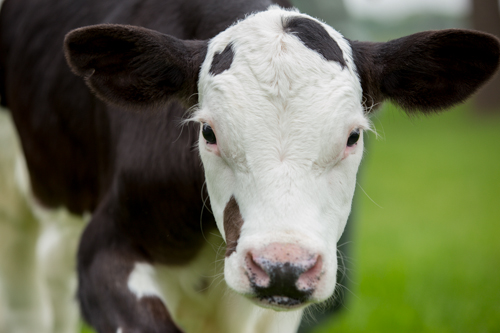 [Speaker Notes: Heat maps of global export and import of maize and soybean (FAOSTAT)
Red high levels of export or import, green low
U.S. world’s largest producer and exporter of corn, 2nd largest exporter of soybeans after Brazil 
China, Japan, and some developing countries are leading importers.
Implications for asynchronous approvals]
Edited, polled Holsteins could be regulated by country
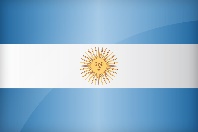 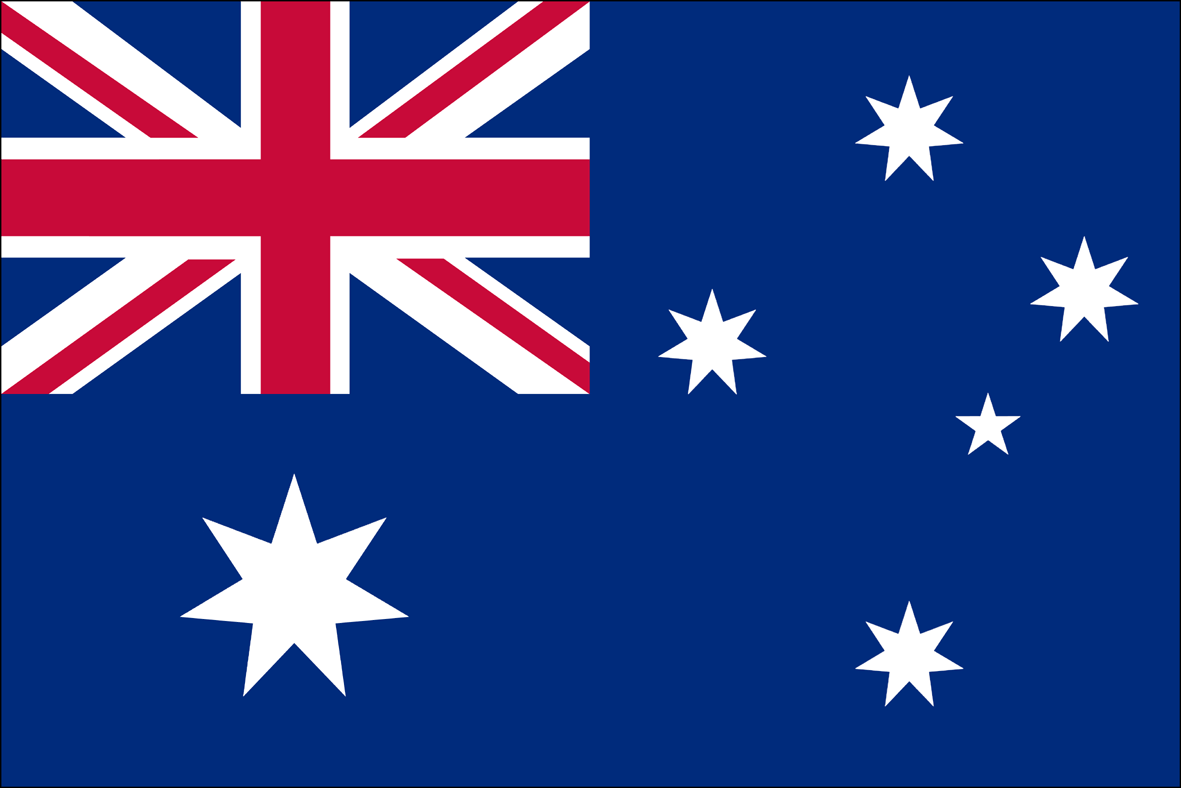 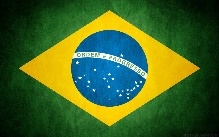 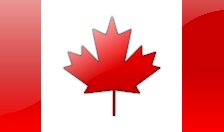 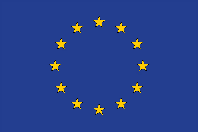 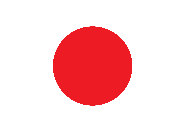 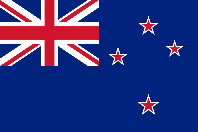 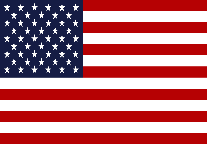 [Speaker Notes: Heat maps of global export and import of maize and soybean (FAOSTAT)
Red high levels of export or import, green low
U.S. world’s largest producer and exporter of corn, 2nd largest exporter of soybeans after Brazil 
China, Japan, and some developing countries are leading importers.
Implications for asynchronous approvals]
What do consumers want?
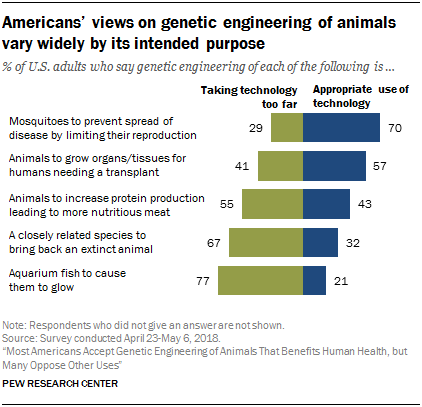 “They sell the snot out of that glowfish!” -- Alison Van Eenenaam
Summary
Gene editing allows us to make precisely targeted changes to an animal’s DNA
This is a powerful tool for improving animal health and increasing production efficiency
Current regulatory proposals may block market access for gene-edited animals
Innovators will seek out a supportive regulatory climate
Consumers are motivated more by positive impacts on human health than improved production efficiency
Acknowledgments
Dr. Alison Van Eenennaam, University of California Davis, provided many slides
USDA-ARS project 1265-31000-101-00, “Improving Genetic Predictions in Dairy Animals Using Phenotypic and Genomic Information” (AGIL funding)
Additional resources
Cole, J.B. 2019. Promotion of alleles by genome engineering. CAB Reviews: Perspectives in Agriculture, Veterinary Science, Nutrition and Natural Resources. (In press.)
Mueller, M., J. Cole, T. Sonstegard, and A. Van Eenennaam. 2019. Comparison of gene editing vs. conventional breeding to introgress the POLLED allele into the U.S. dairy cattle population. J. Dairy Sci. (In press.)
Questions?
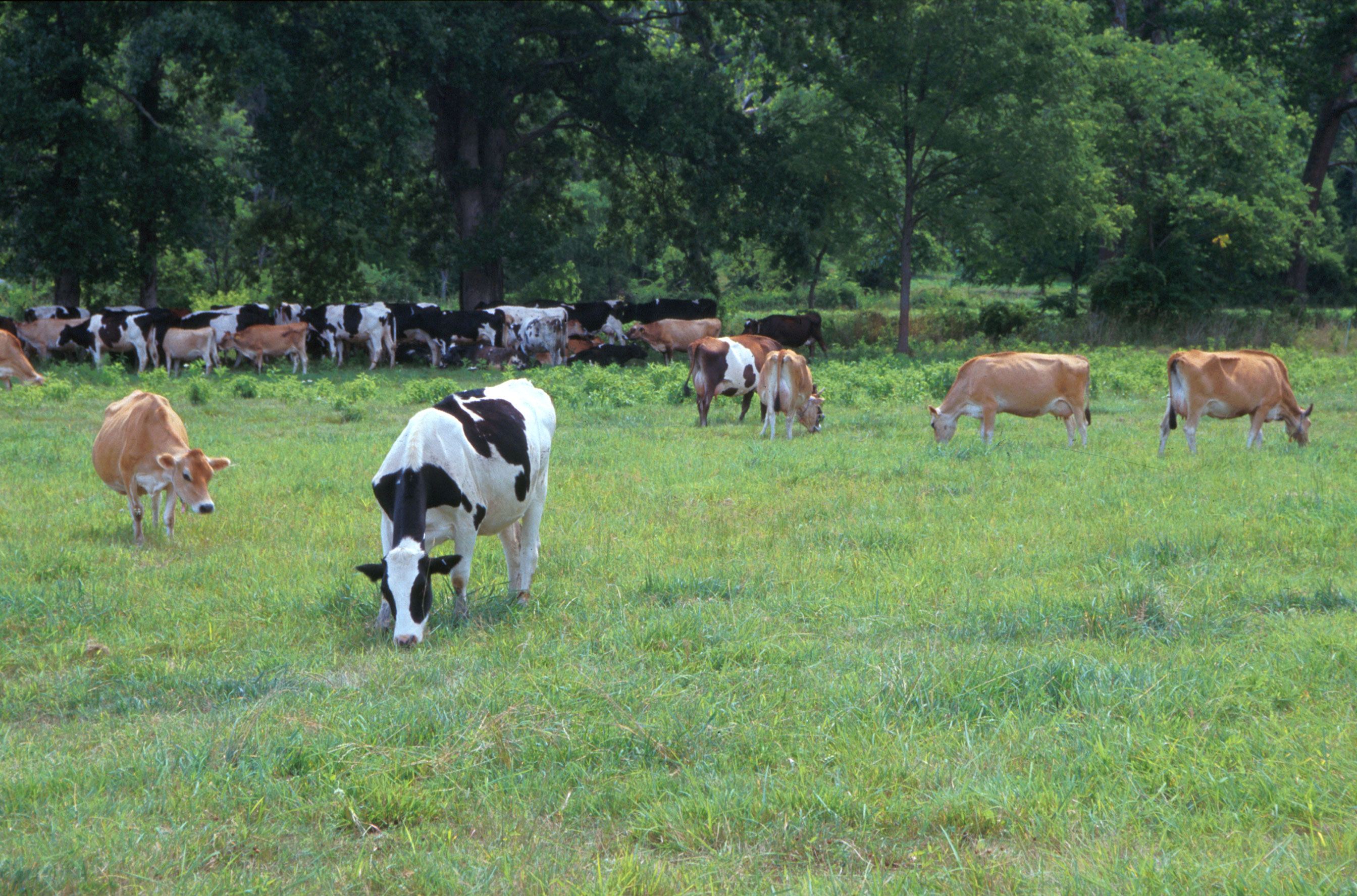 AIP web site:
http://aipl.arsusda.gov/
Holstein and Jersey crossbreds graze on American Farm Land Trust’s
Cove Mountain Farm in south-central Pennsylvania
Source: ARS Image Gallery, image #K8587-14; photo by Bob Nichols